NHIỆT LIỆT CHÀO MỪNG 
QUÝ THẦY CÔ GIÁO VỀ DỰ GIỜ
 LỚP 9A2
Sắp xếp từ Hán Việt phù hợp với nghĩa của yếu tố Hán Việt trong bảng sau
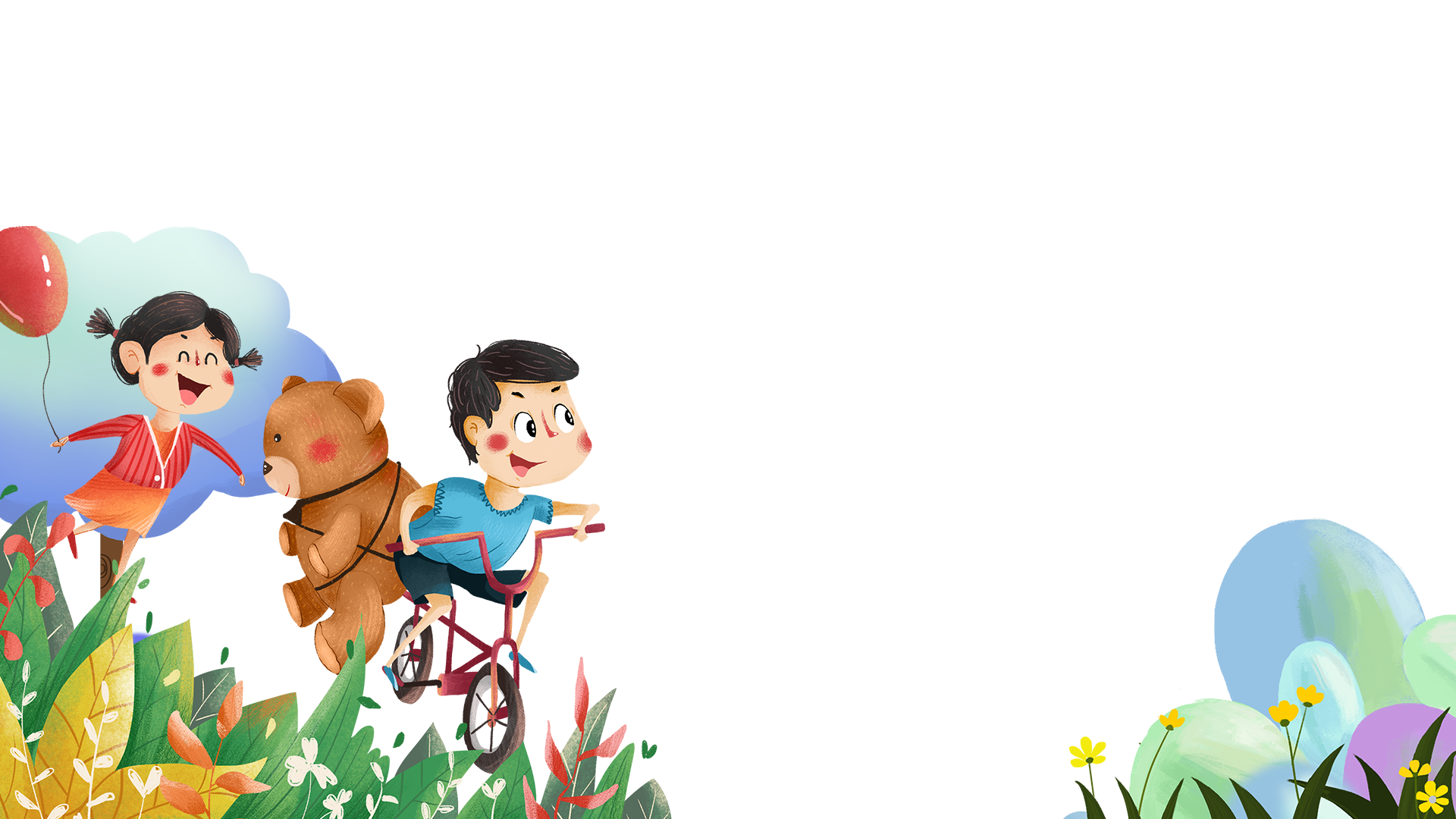 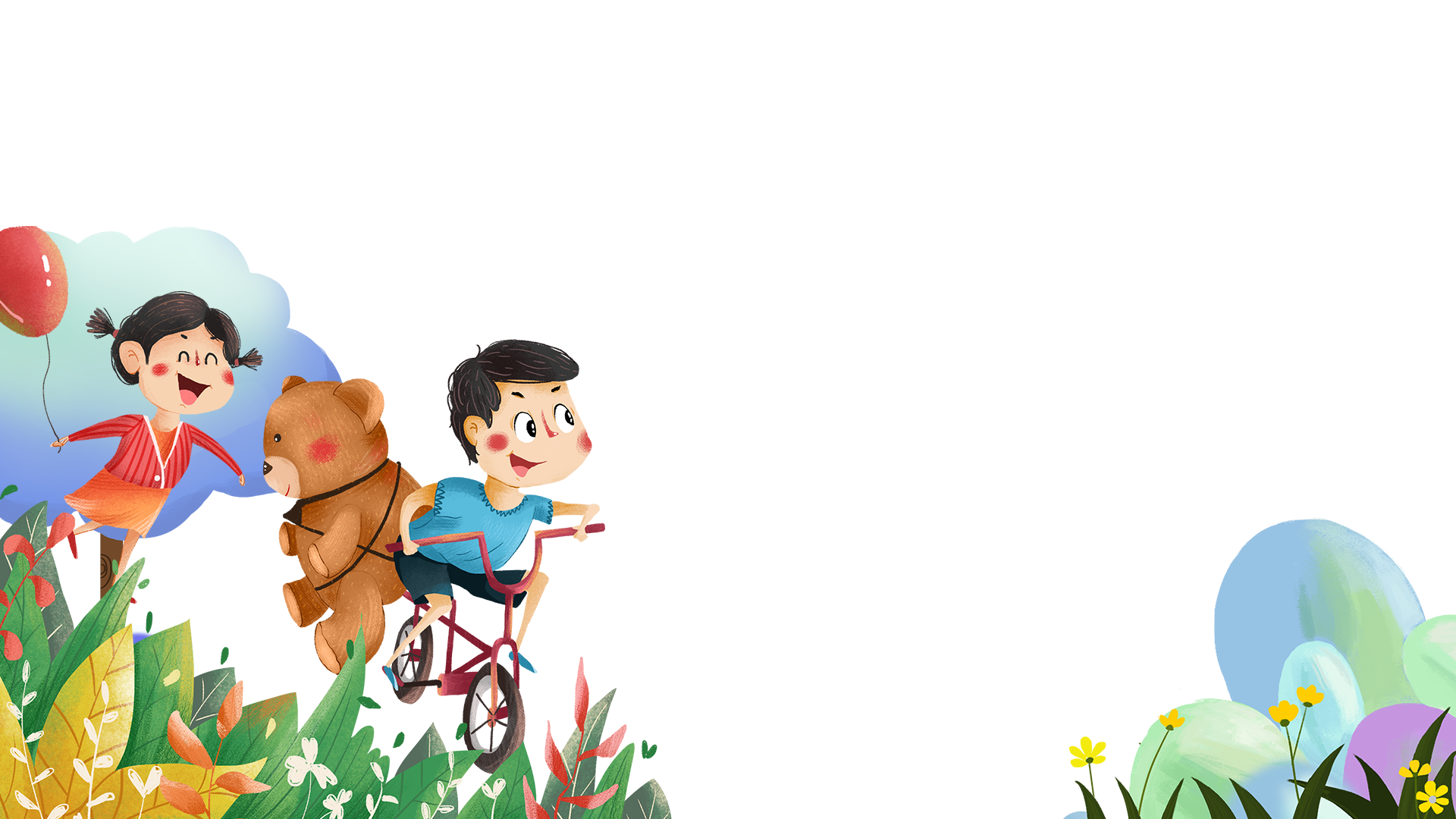 [Speaker Notes: Các yếu tố Hán Việt được lựa chọn: 3 từ Thiên, thư, đô, lí, niên kỉ]
Sắp xếp từ Hán Việt phù hợp với nghĩa của yếu tố Hán Việt trong bảng sau
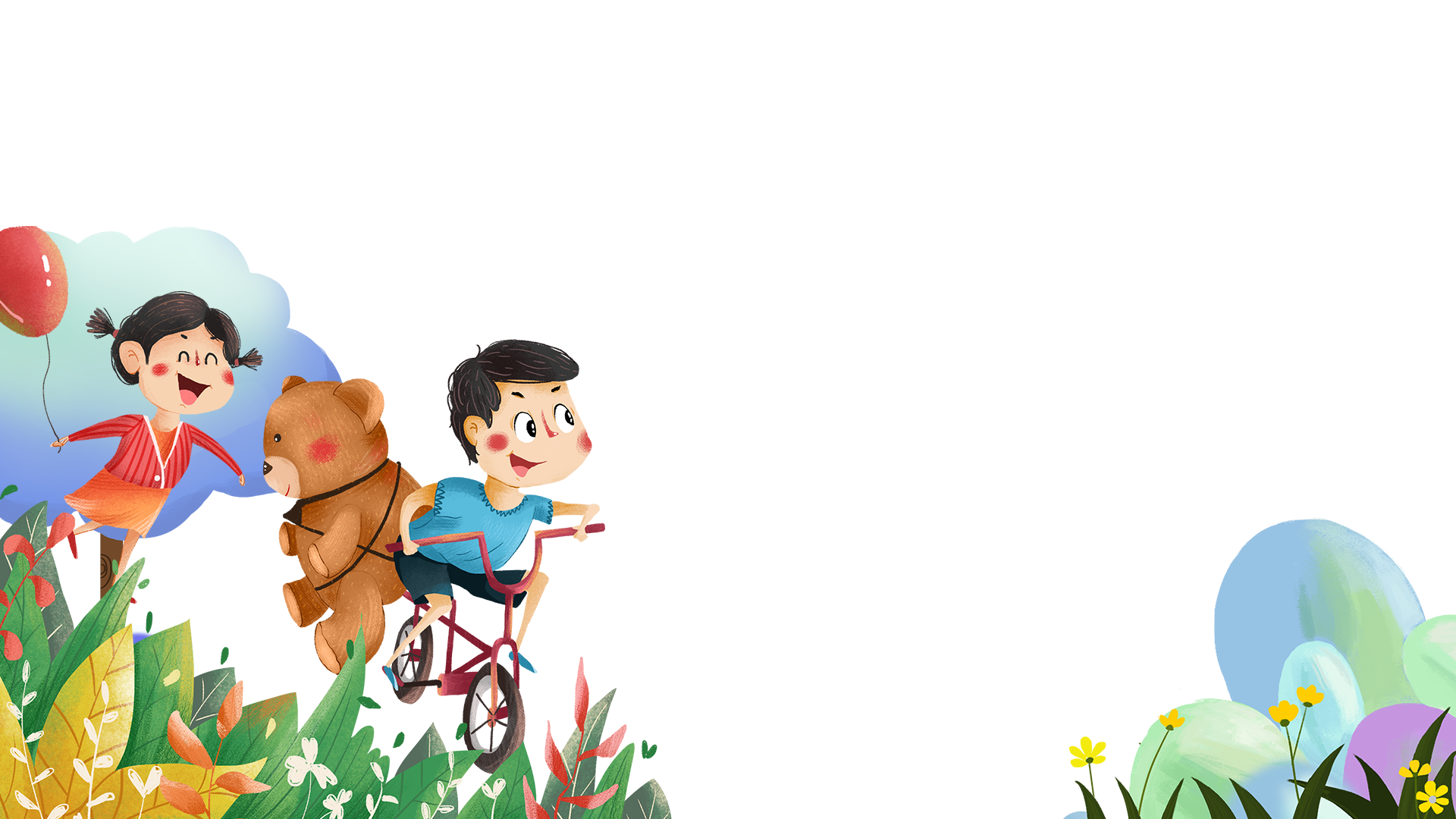 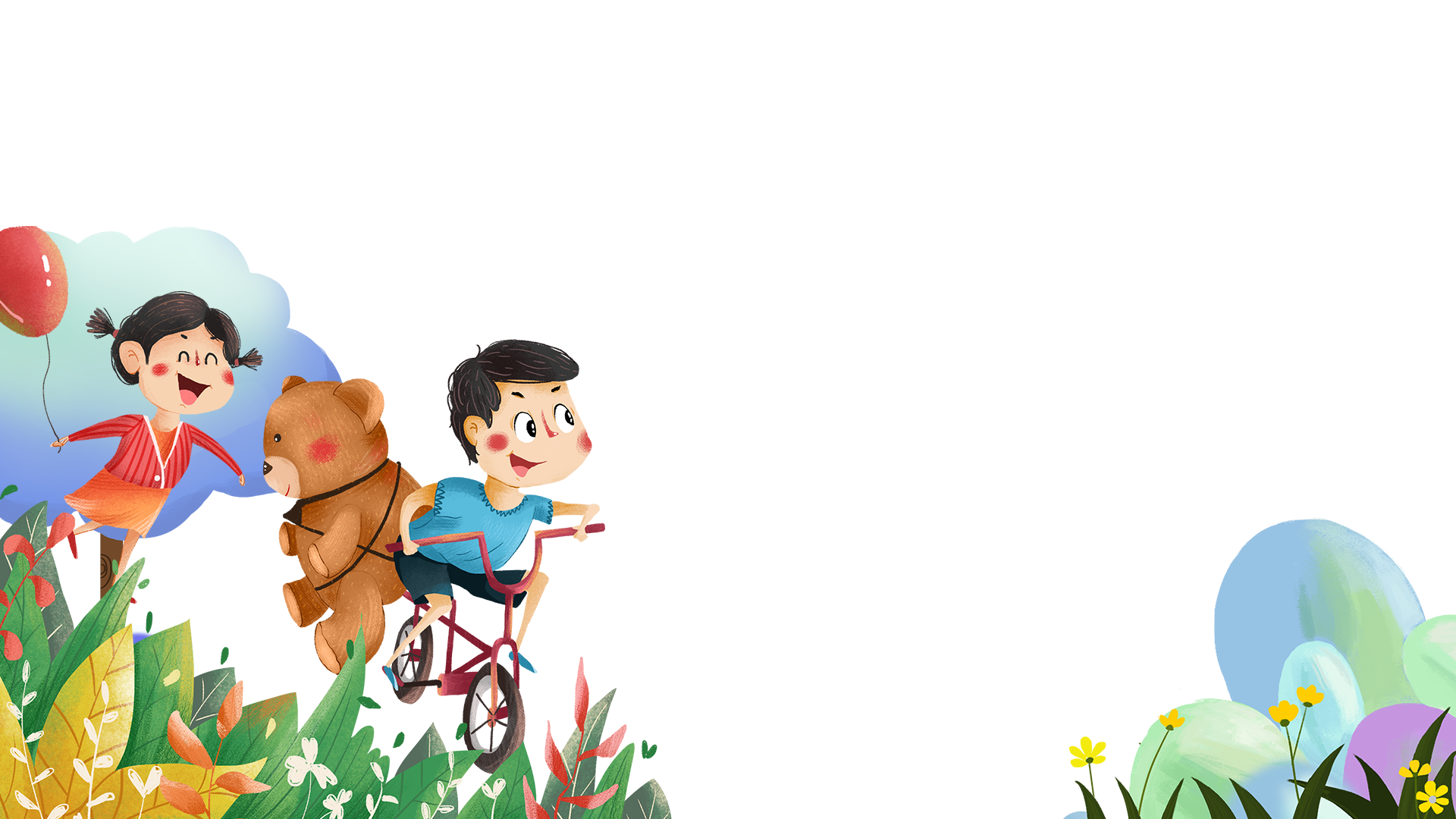 [Speaker Notes: Trong kho từ vựng tiếng Việt của chúng ta có một số lượng lớn lớn từ Hán Việt. Tuy nhiên, khi sử dụng từ Hán Việt đôi khi dễ gây nhầm lẫn hoặc k hiểu vì sự khác biệt về nghĩa của một số yếu tố Hán việt đồng âm và đa nghĩa.]
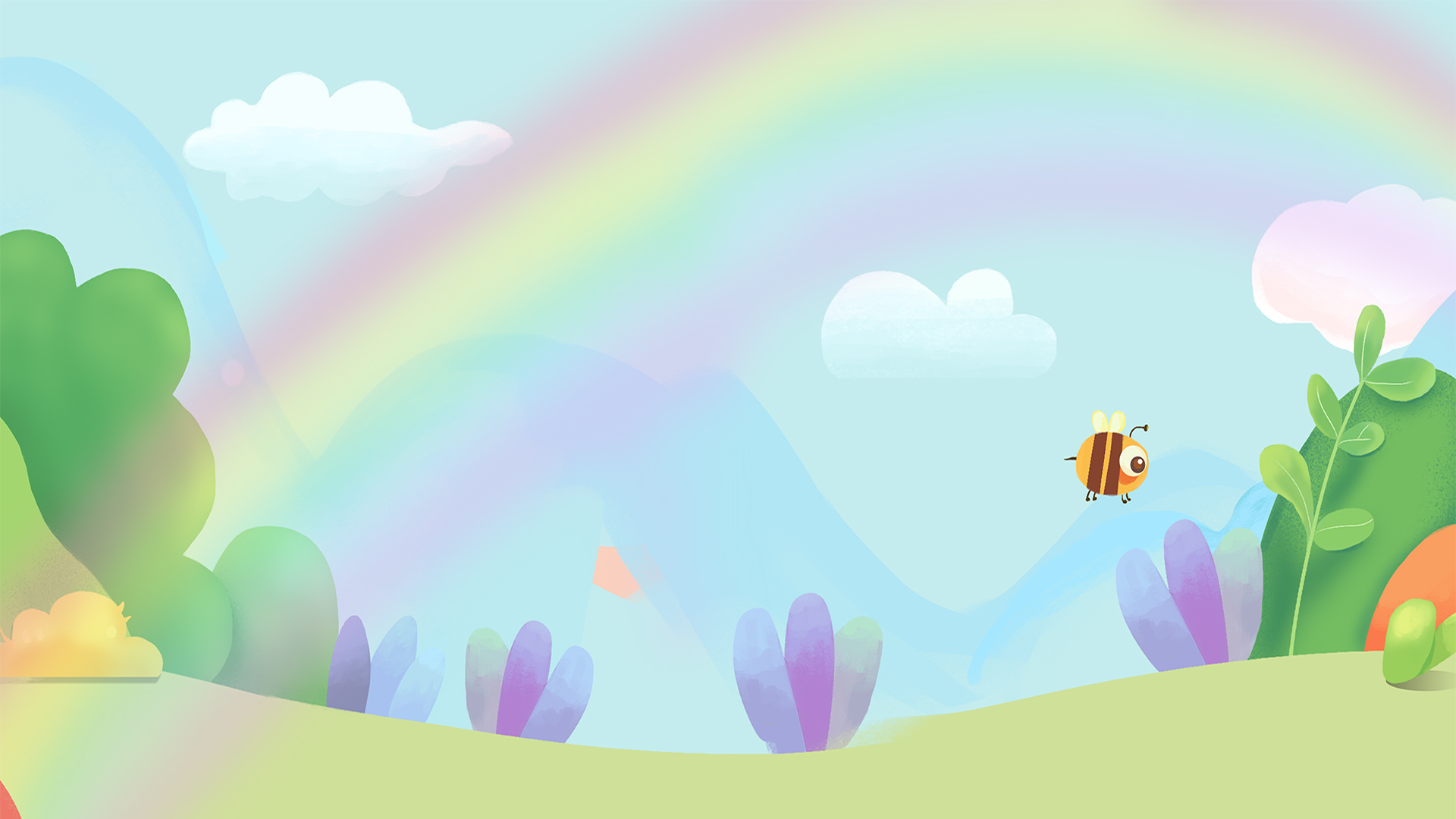 Thực hành tiếng Việt:
SỰ KHÁC BIỆT VỀ NGHĨA CỦA MỘT SỐ YẾU TỐ HÁN VIỆT DỄ GÂY NHẦM LẪN
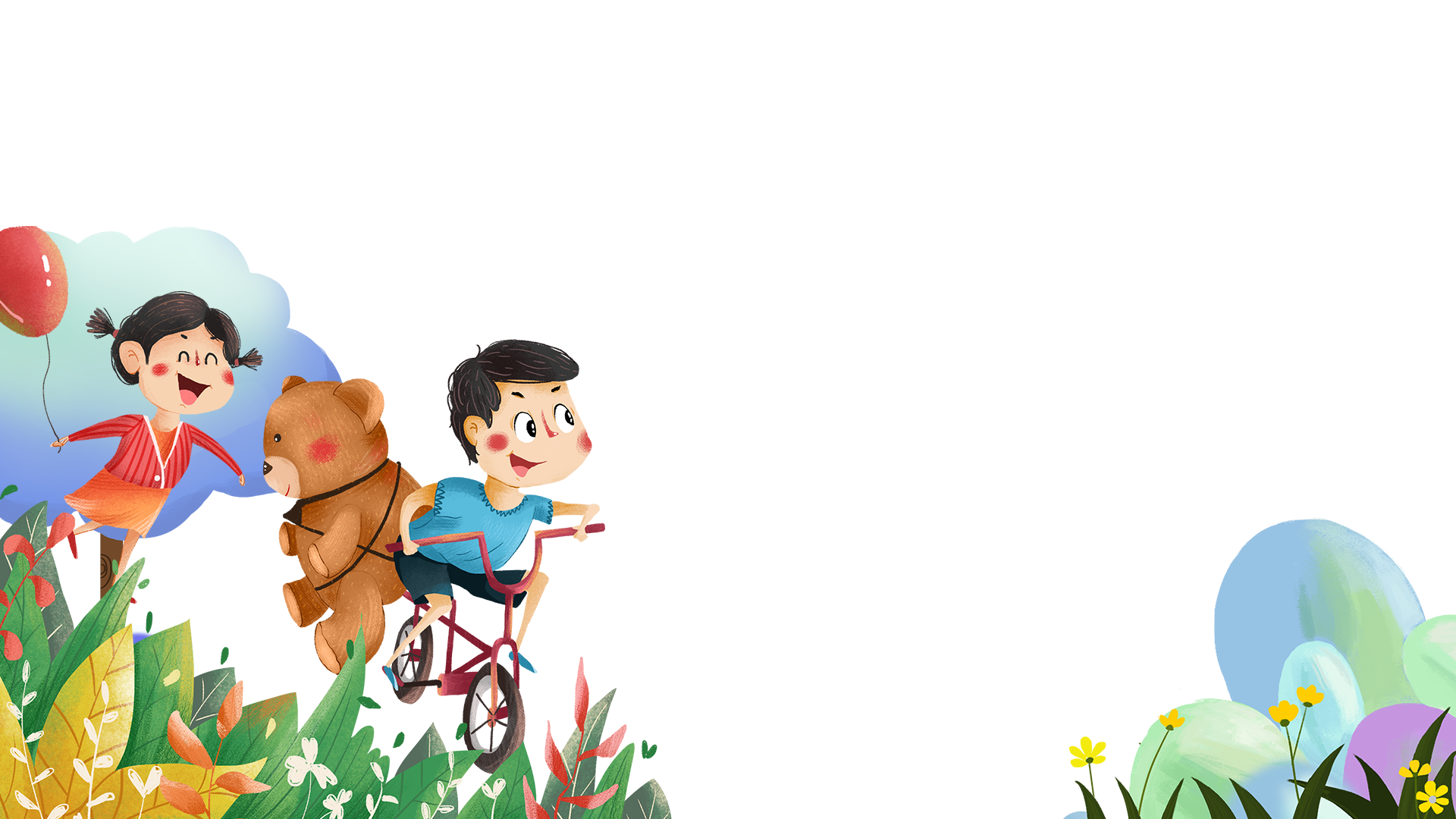 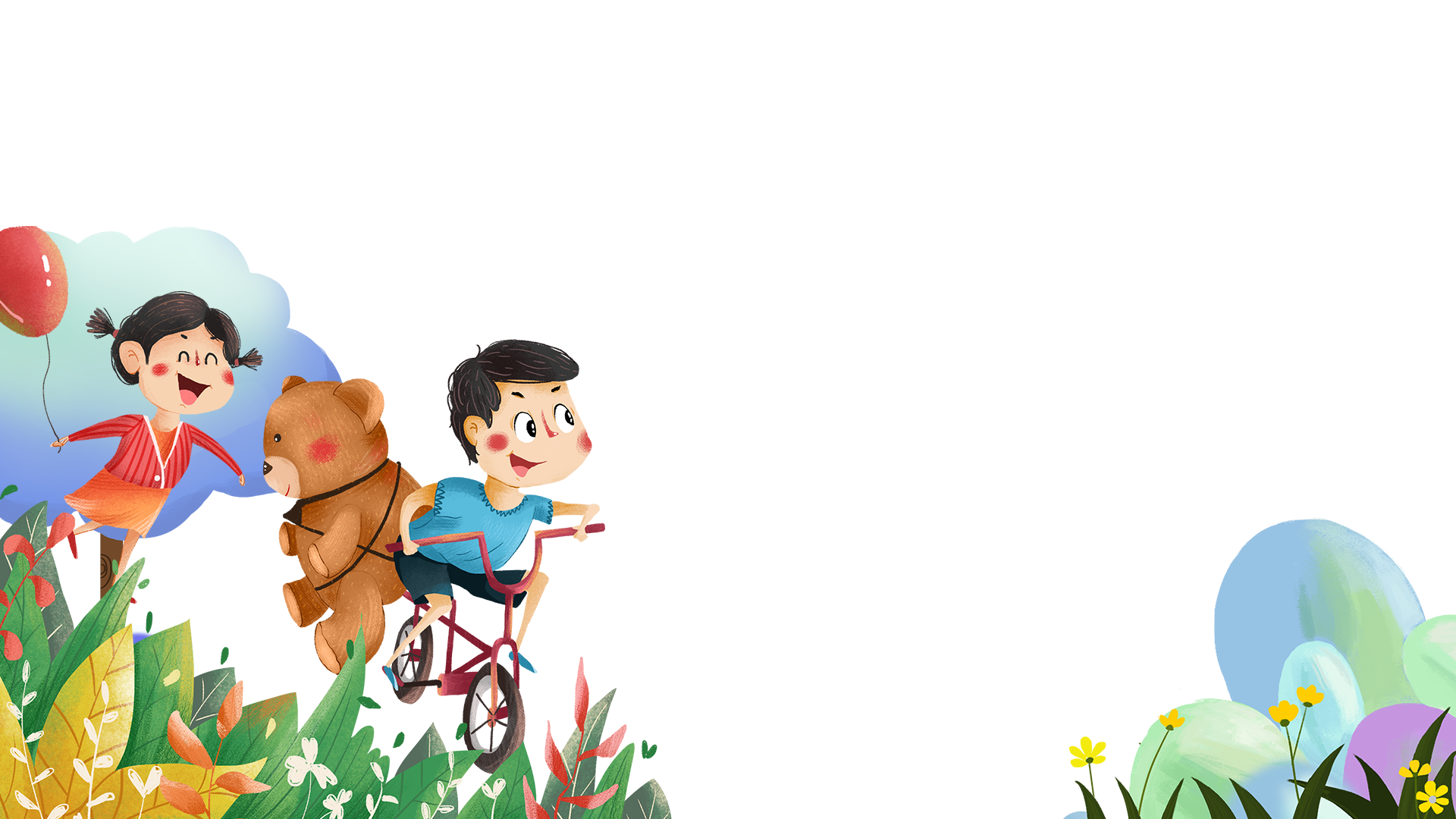 [Speaker Notes: Sản phẩm của Xoan Vũ 0983110407]
SỰ KHÁC BIỆT VỀ NGHĨA CỦA MỘT SỐ YẾU TỐ  HÁN VIỆT DỄ GÂY NHẦM LẪN
I. Tri thức tiếng Việt
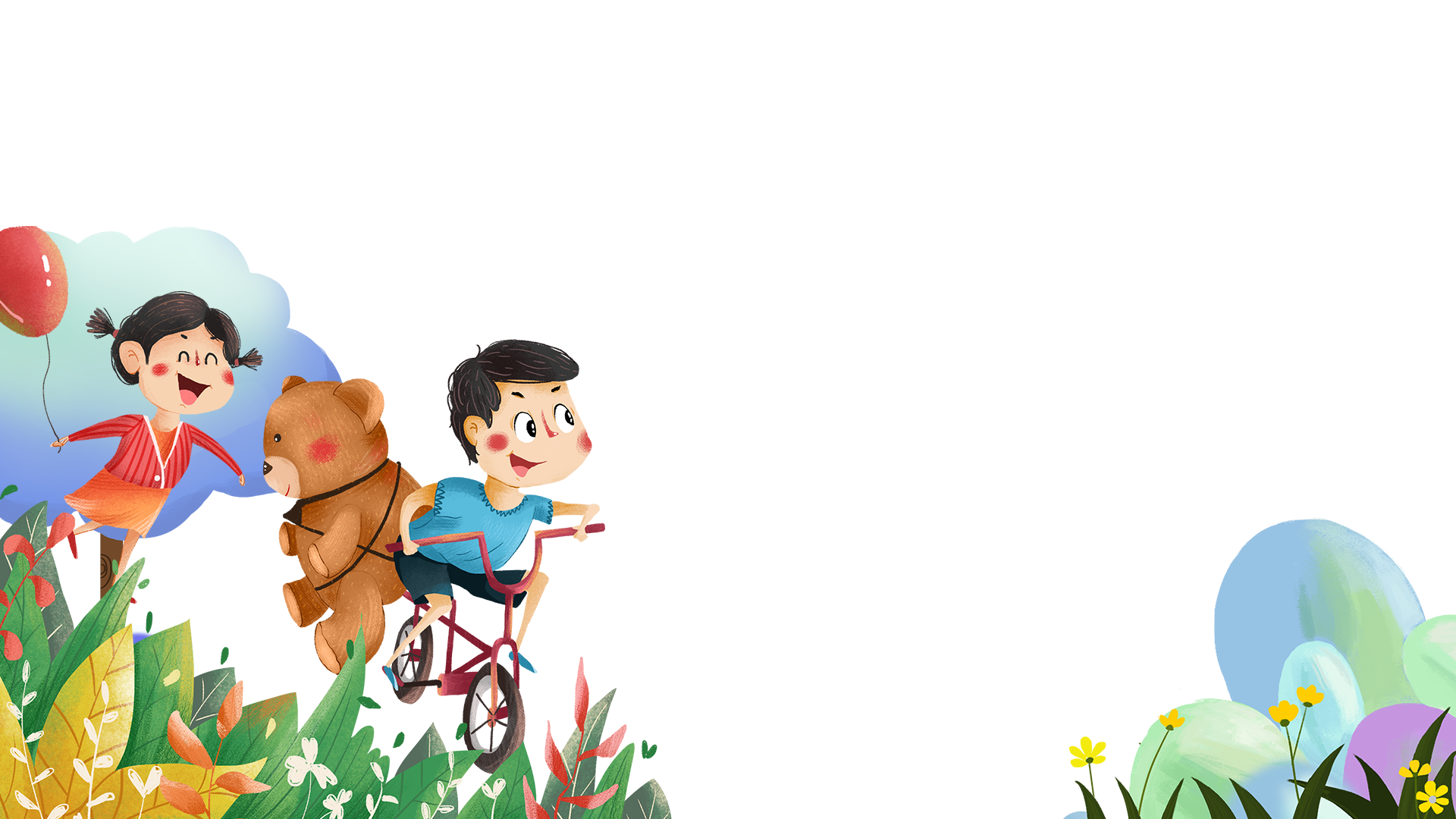 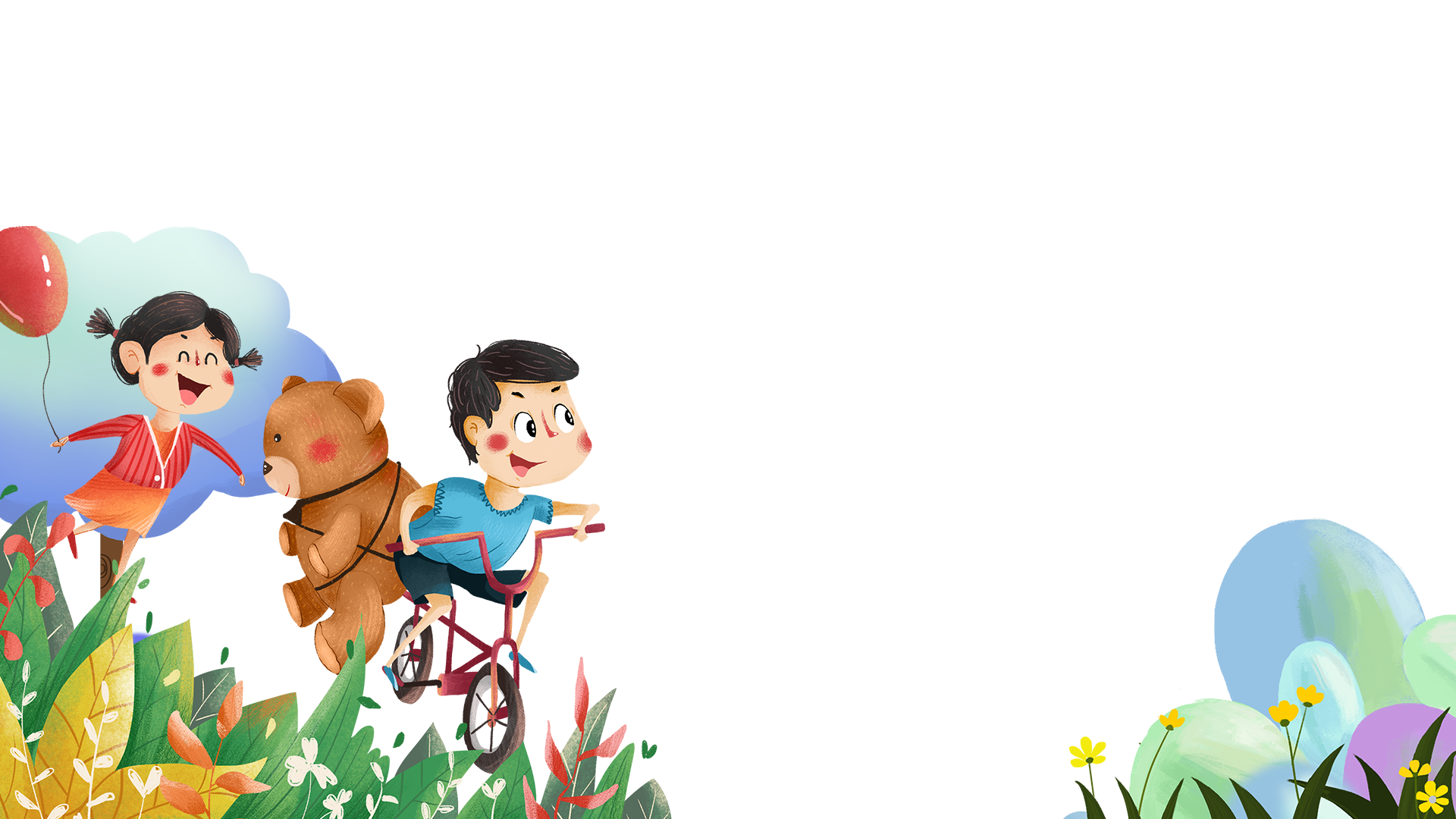 [Speaker Notes: Sản phẩm của Xoan Vũ 0983110407]
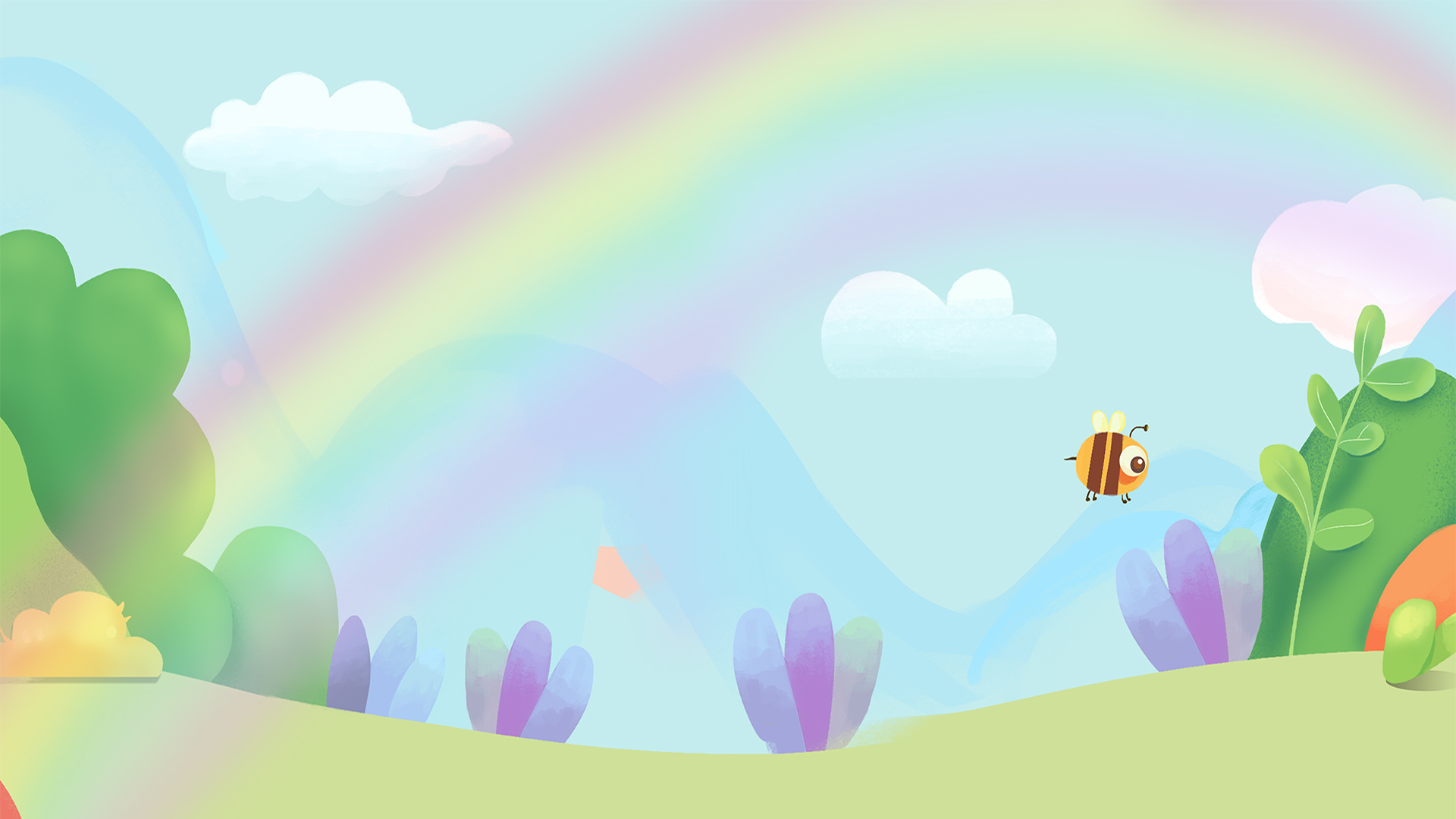 I. Tri thức tiếng Việt
- Đọc kĩ bảng: Sự khác biệt về nghĩa của một số yếu tố Hán Việt dễ gây nhầm lẫn (sgk trang 65, 66), đặt câu hỏi về những từ Hán Việt chưa rõ.
- Đặt câu có sử dụng từ ngữ chứa yếu tố Hán Việt (đồng, kì, minh).
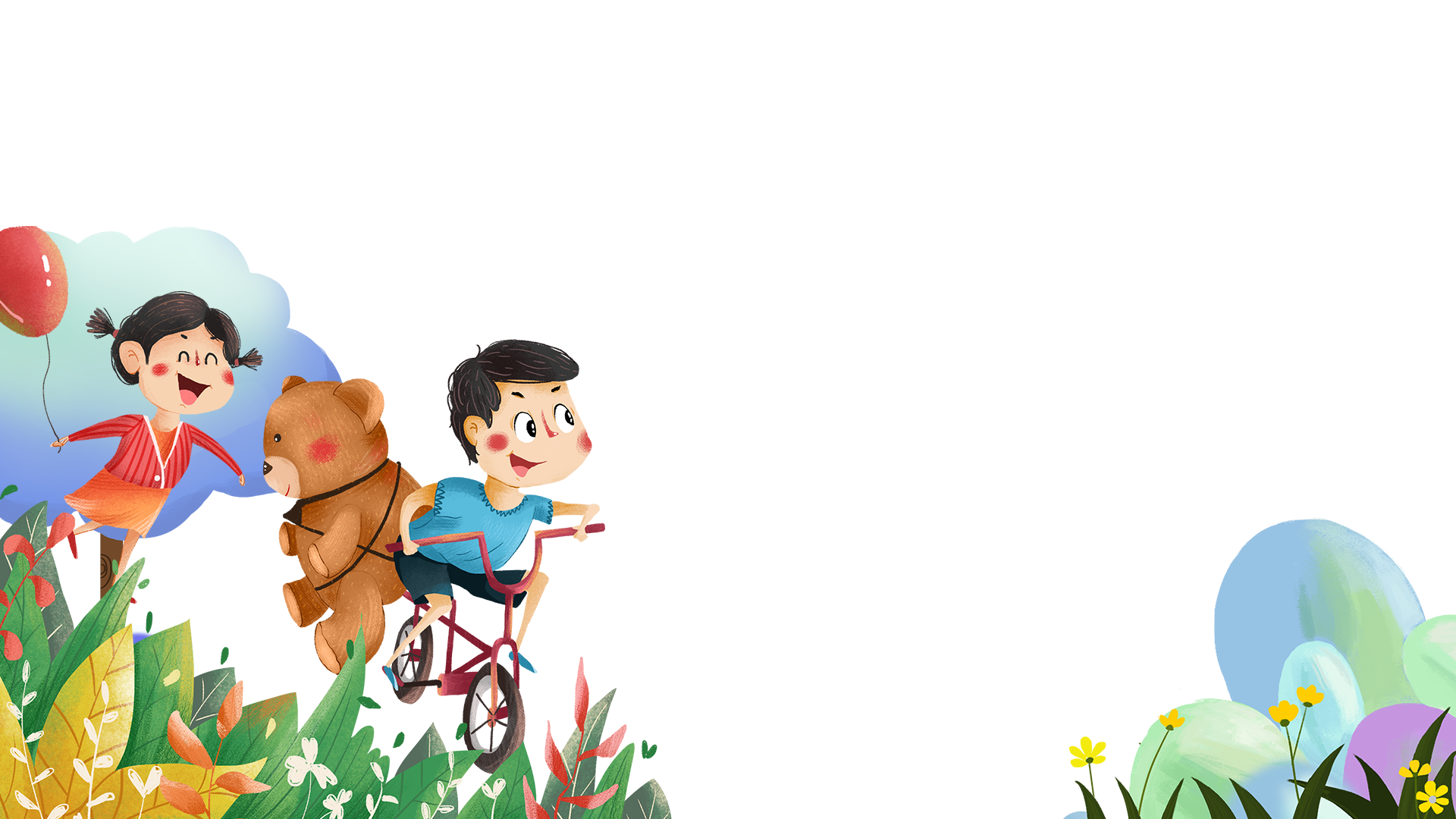 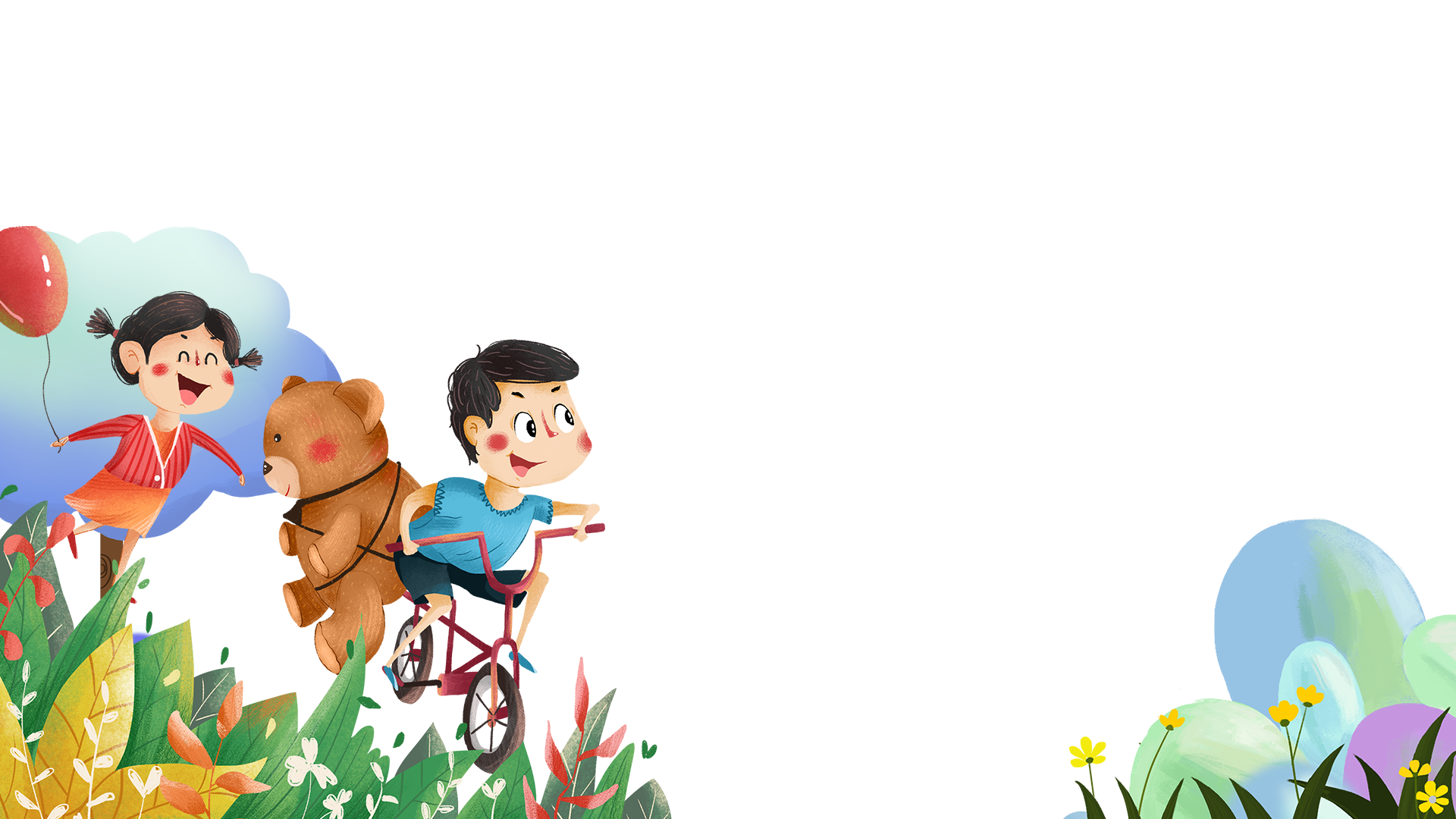 [Speaker Notes: Chúng ta cần đồng lòng để xây dựng một tập thể đoàn kết
-chúng em vừa mới hoàn thành bài kiểm tra giữa kì ii .
Chúng ta cần chuẩn bị thật kỹ càng cho kỳ thi sắp tới để đạt kết quả cao nhất
Ông tôi còn rất minh mẫn]
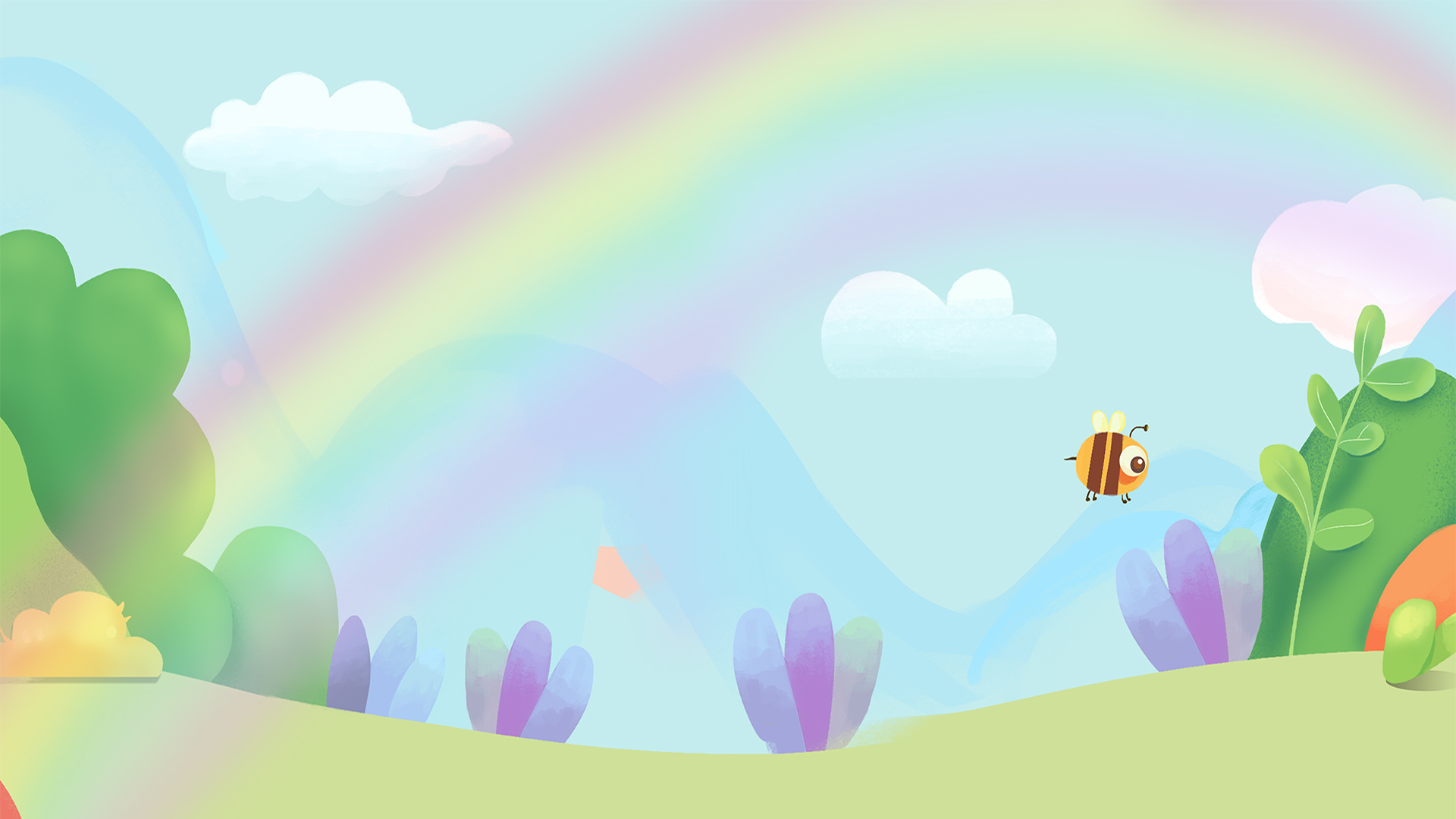 I. Tri thức tiếng Việt
- Hiện tượng đồng âm khác nghĩa và đa nghĩa khá phổ biến trong các yếu tố Hán Việt, vì vậy, khi sử dụng từ Hán Việt cần phân biệt được các yếu tố Hán Việt đồng âm khác nghĩa, nhận biết được các nghĩa của cùng một yếu tố Hán Việt đa nghĩa.
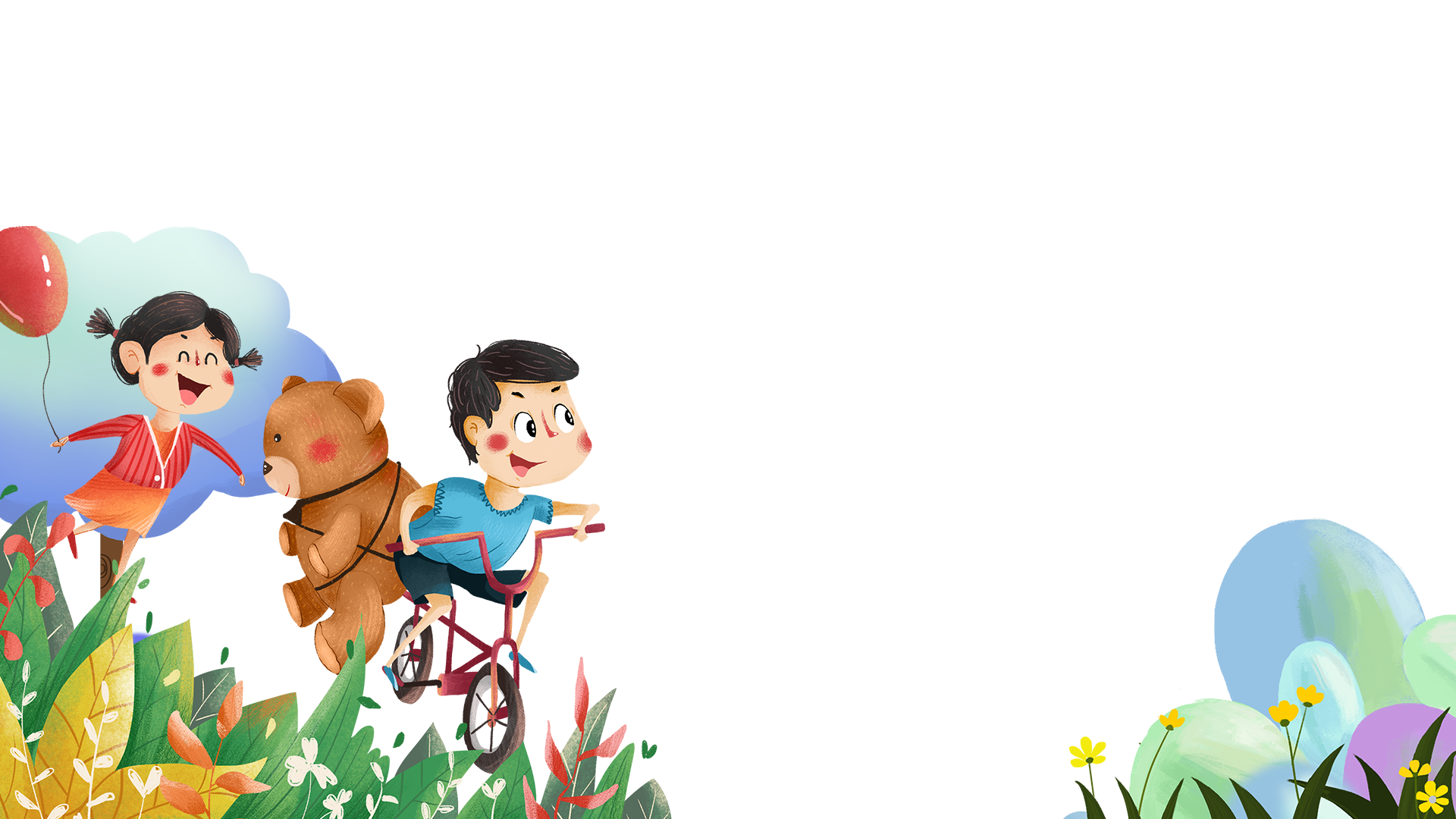 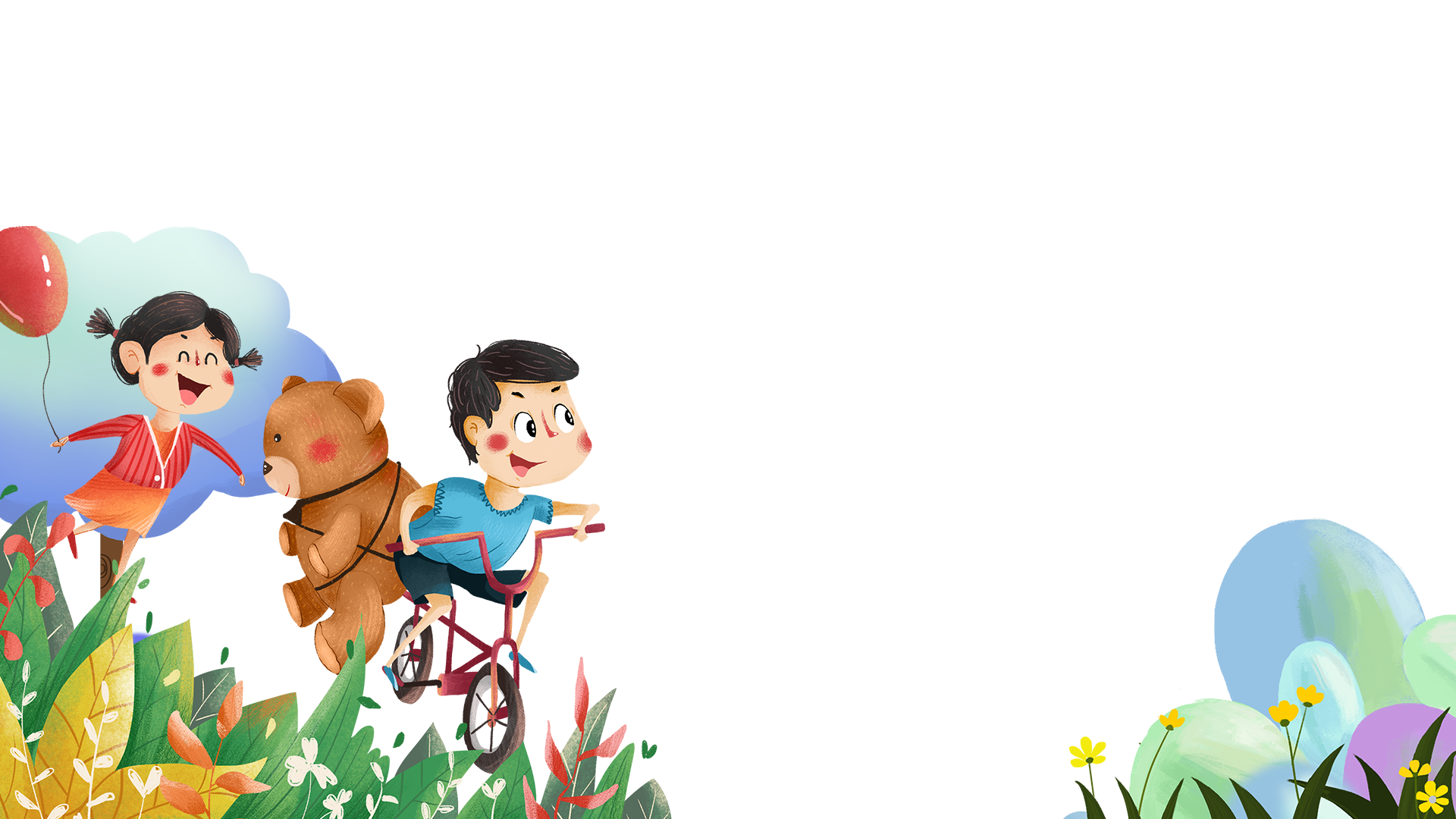 [Speaker Notes: Sản phẩm của Xoan Vũ 0983110407]
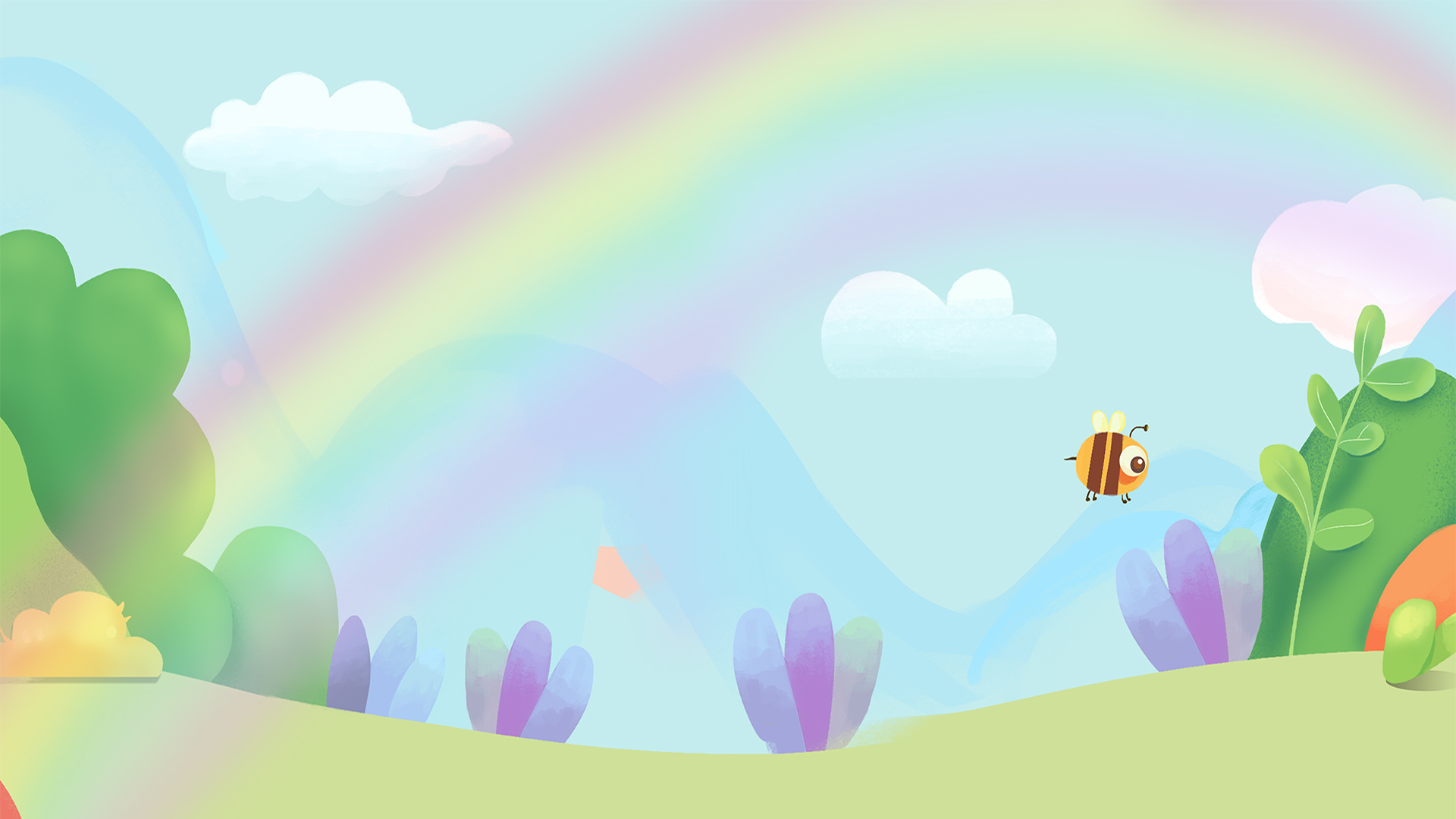 II. Thực hành tiếng Việt
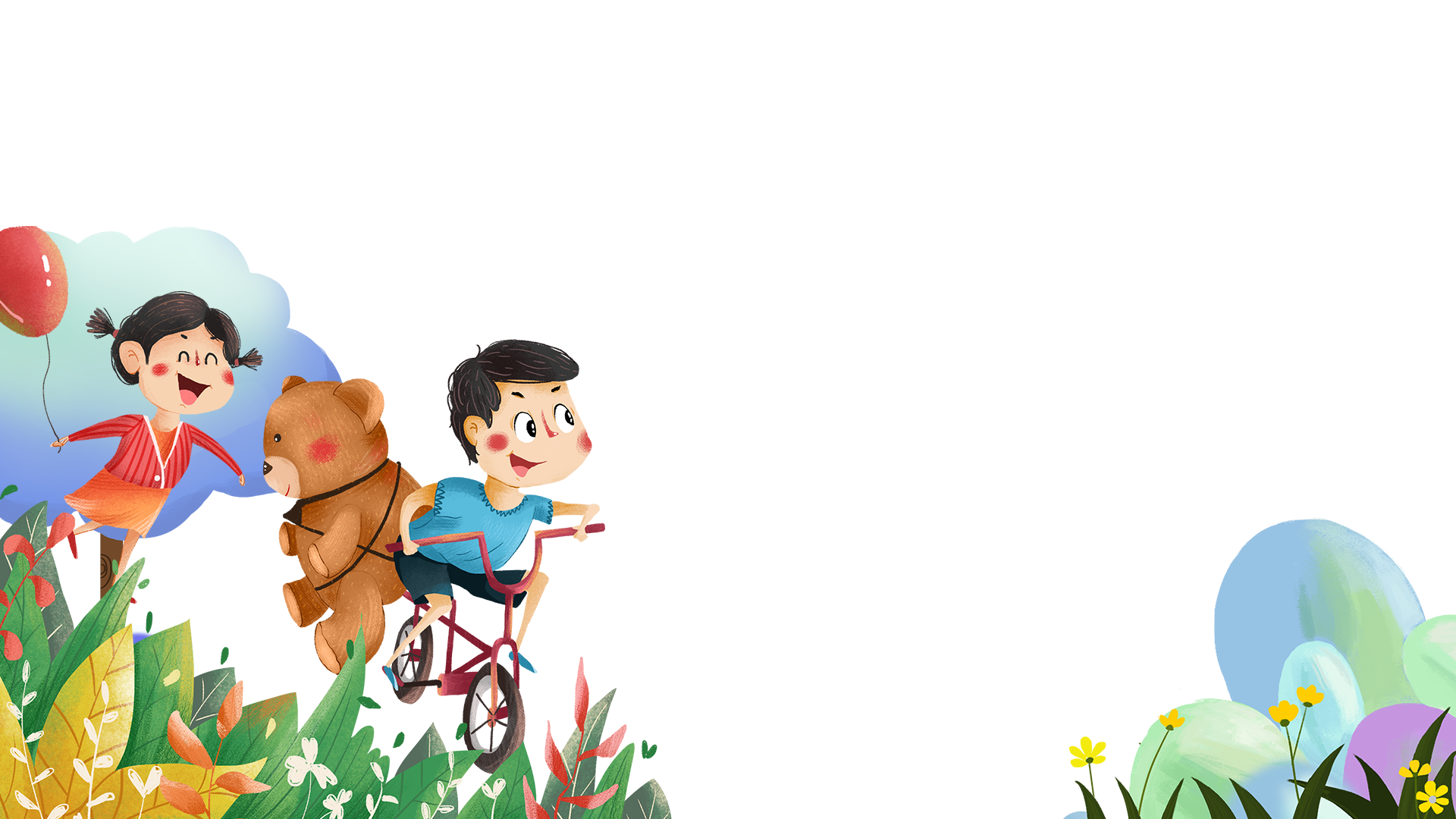 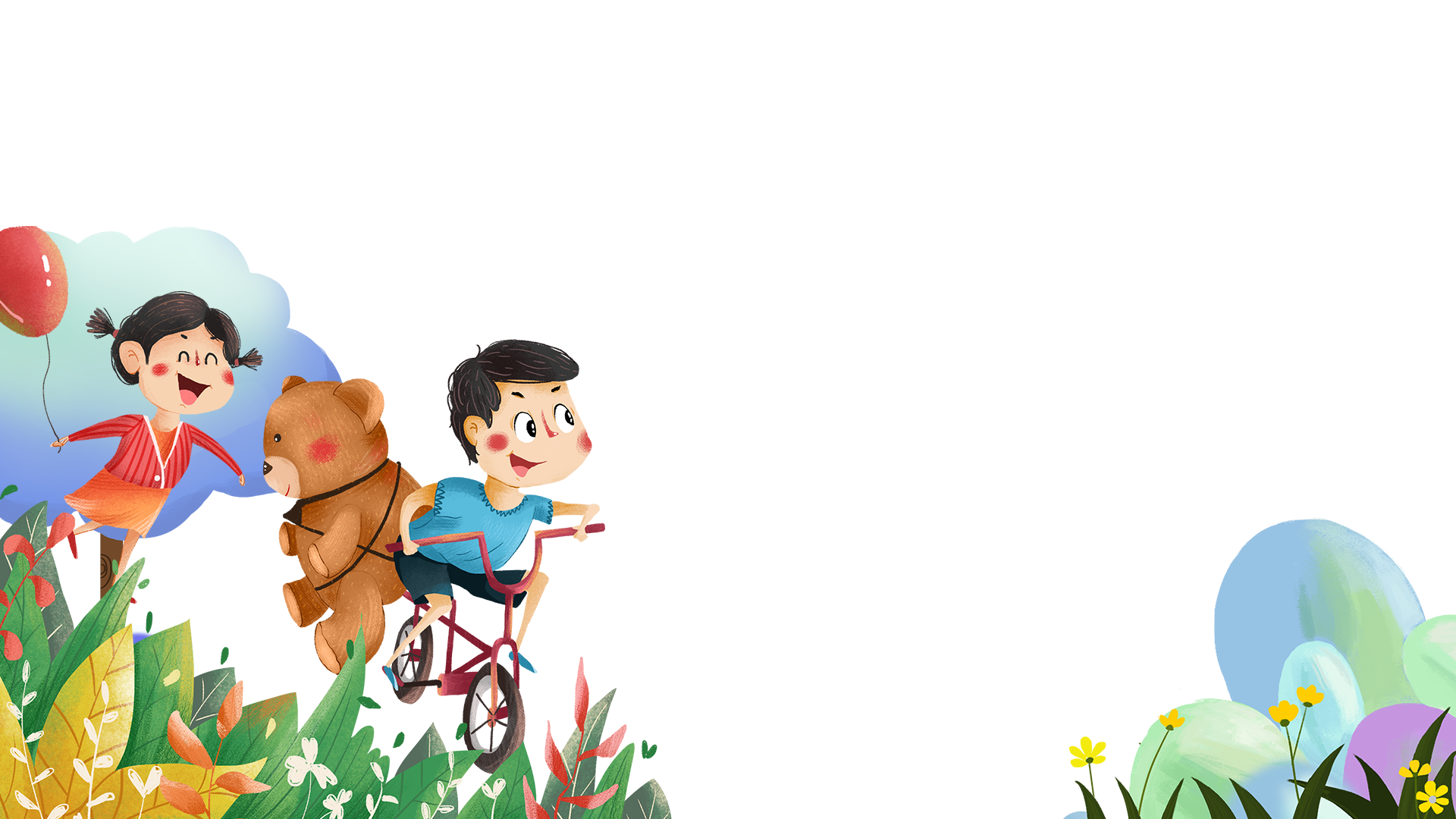 [Speaker Notes: Sản phẩm của Xoan Vũ 0983110407]
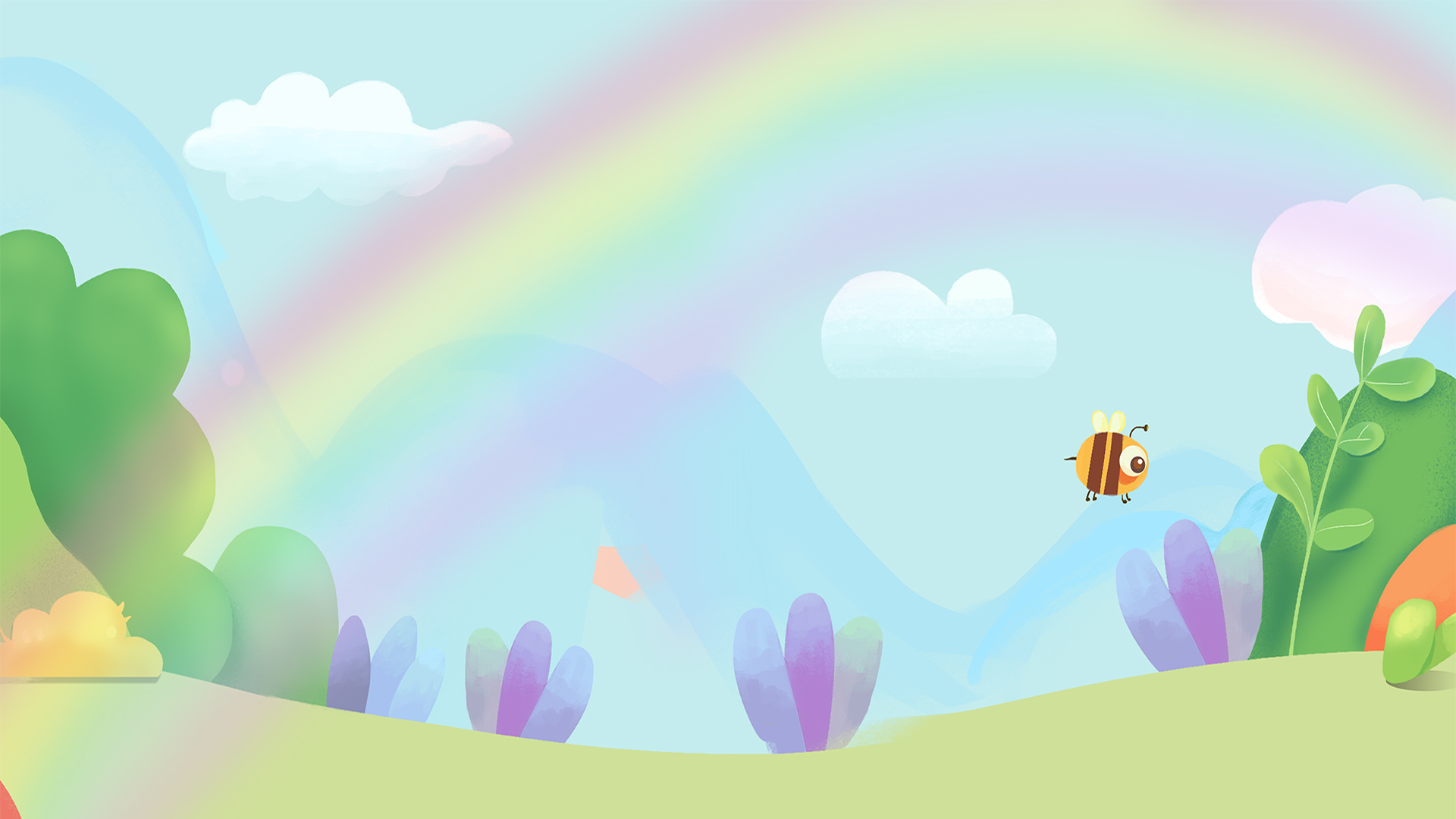 Bài 1: Hãy xác định nghĩa của yếu tố Hán Việt "đồng" trong các câu sau:
a. Cuộc chiến giữa phe Đồng minh, dẫn đầu là Anh, Liên Xô, Mỹ và phe Trục phát xít gồm các thế lực chính Đức, Ý, Nhật Bản là cuộc chiến rộng và thảm khốc nhất trong lịch sử nhân loại.
(Theo Phương Vũ, Thế chiến II - cuộc chiến khốc liệt nhất lịch sử nhàn loại, https://vnexpress.net ngày 7/5/2015)
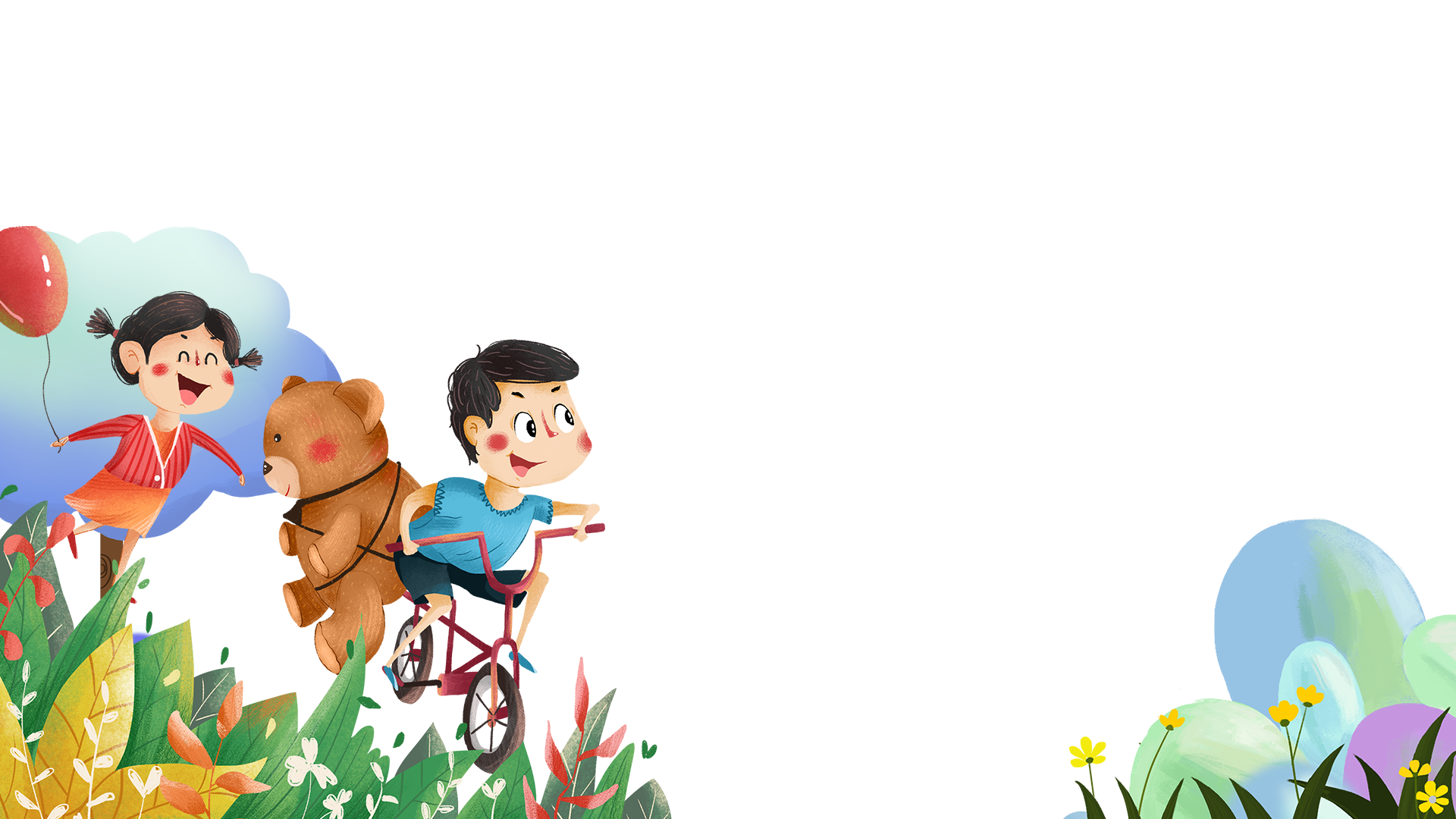 Đồng minh : (cùng, cùng nhau) lực lượng cùng đứng về một phía để phối hợp hành động vì mục đích chung
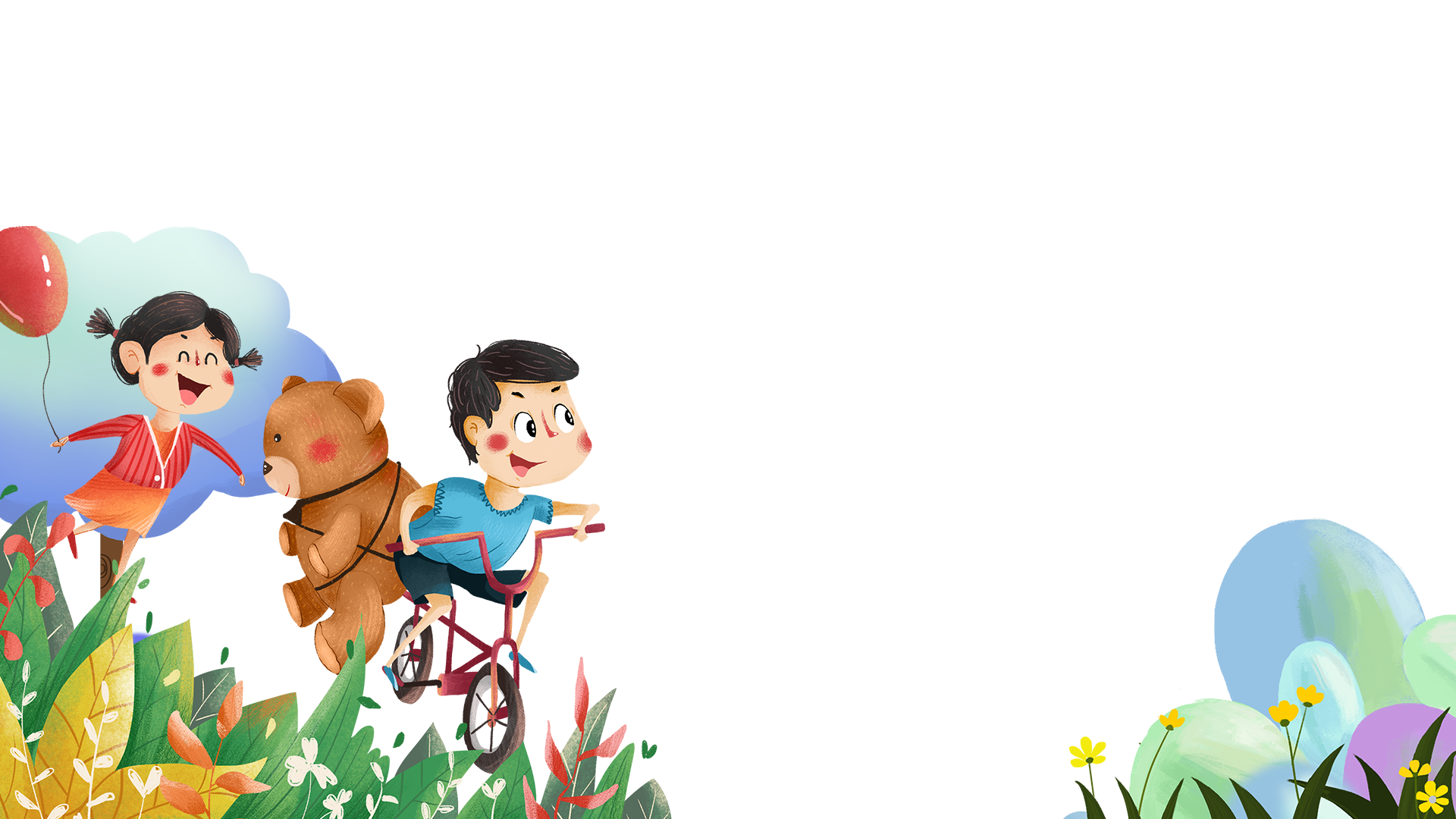 [Speaker Notes: Sản phẩm của Xoan Vũ 0983110407]
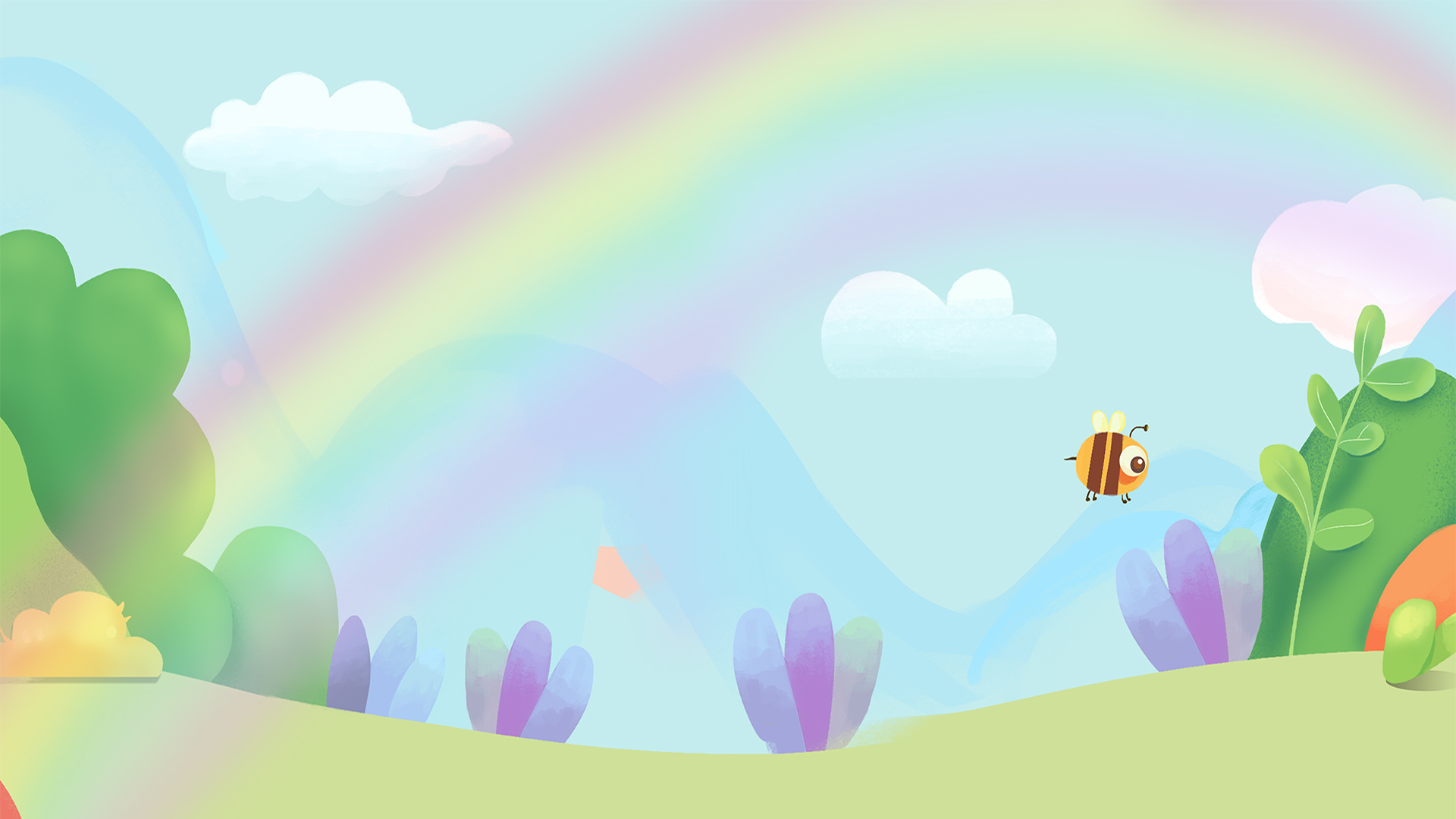 b. Tiểu đồng thấy vậy thưa qua:
"Gẫm đây cho đến quê nhà còn lâu..."
(Nguyễn Đình Chiểu, Truyện Lục Vân Tiên)
b. Tiểu đồng : (đứa trẻ) đứa con trai nhỏ theo hầu những người quyền quý thời phong kiến.
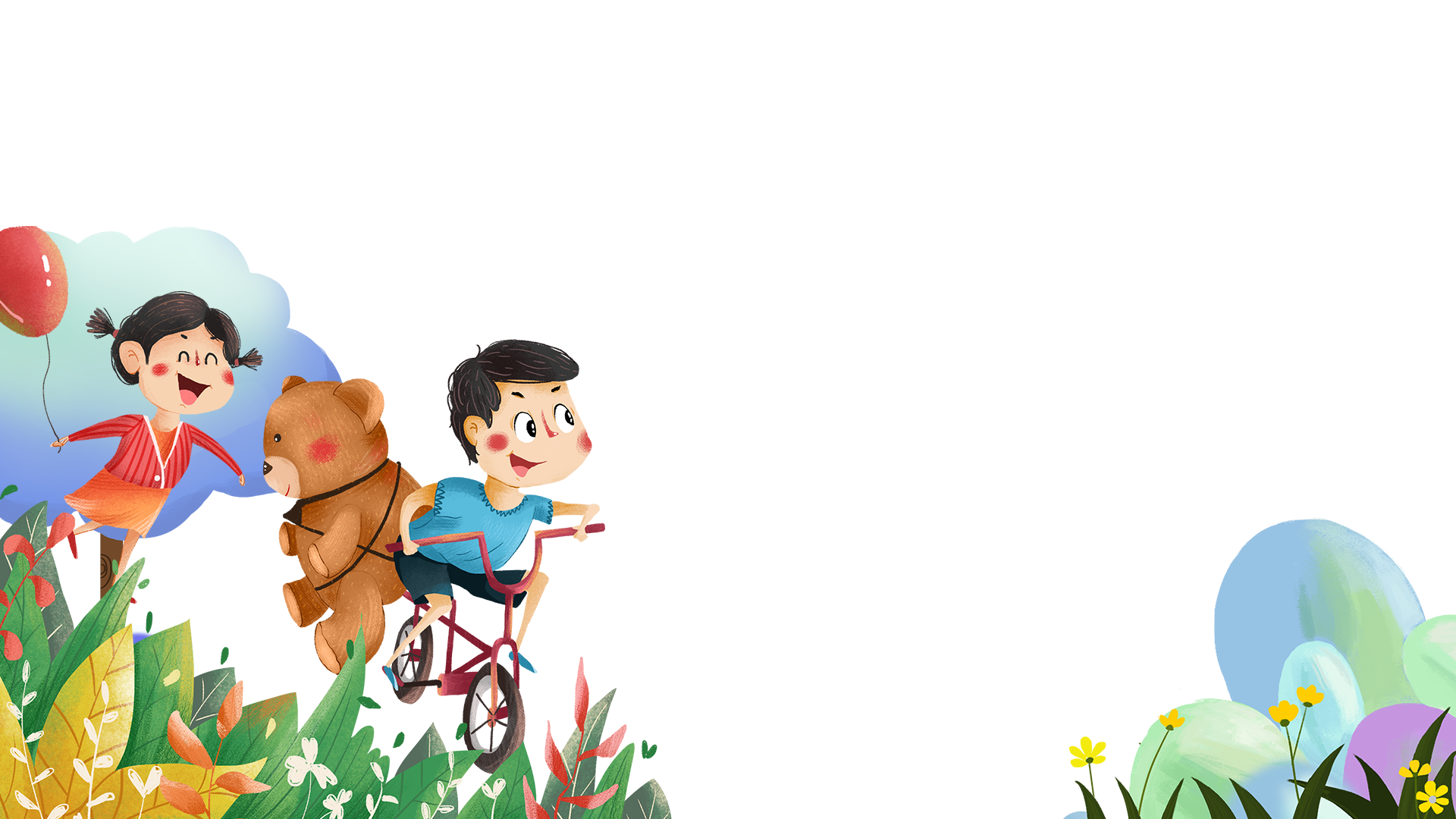 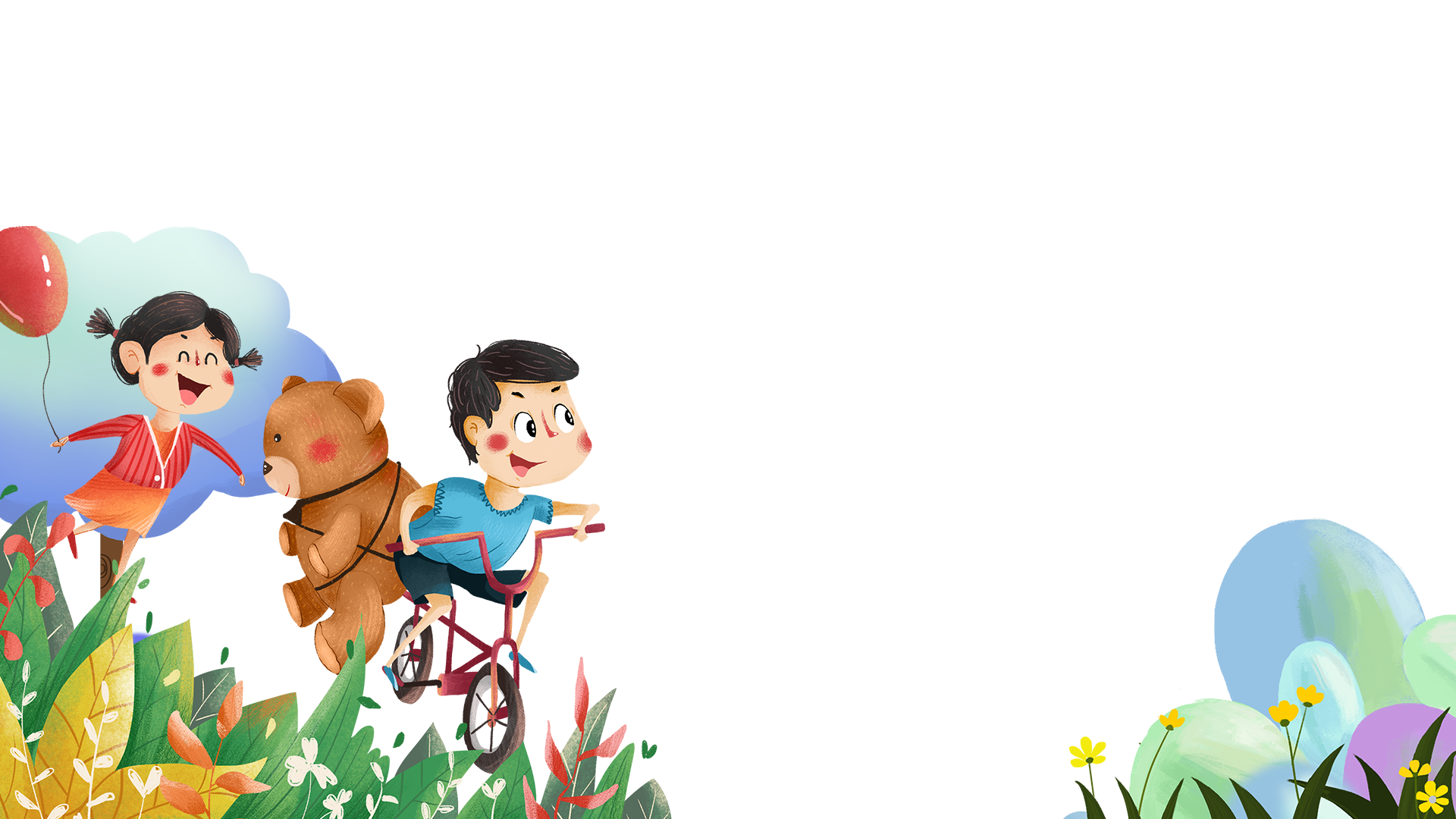 [Speaker Notes: Sản phẩm của Xoan Vũ 0983110407]
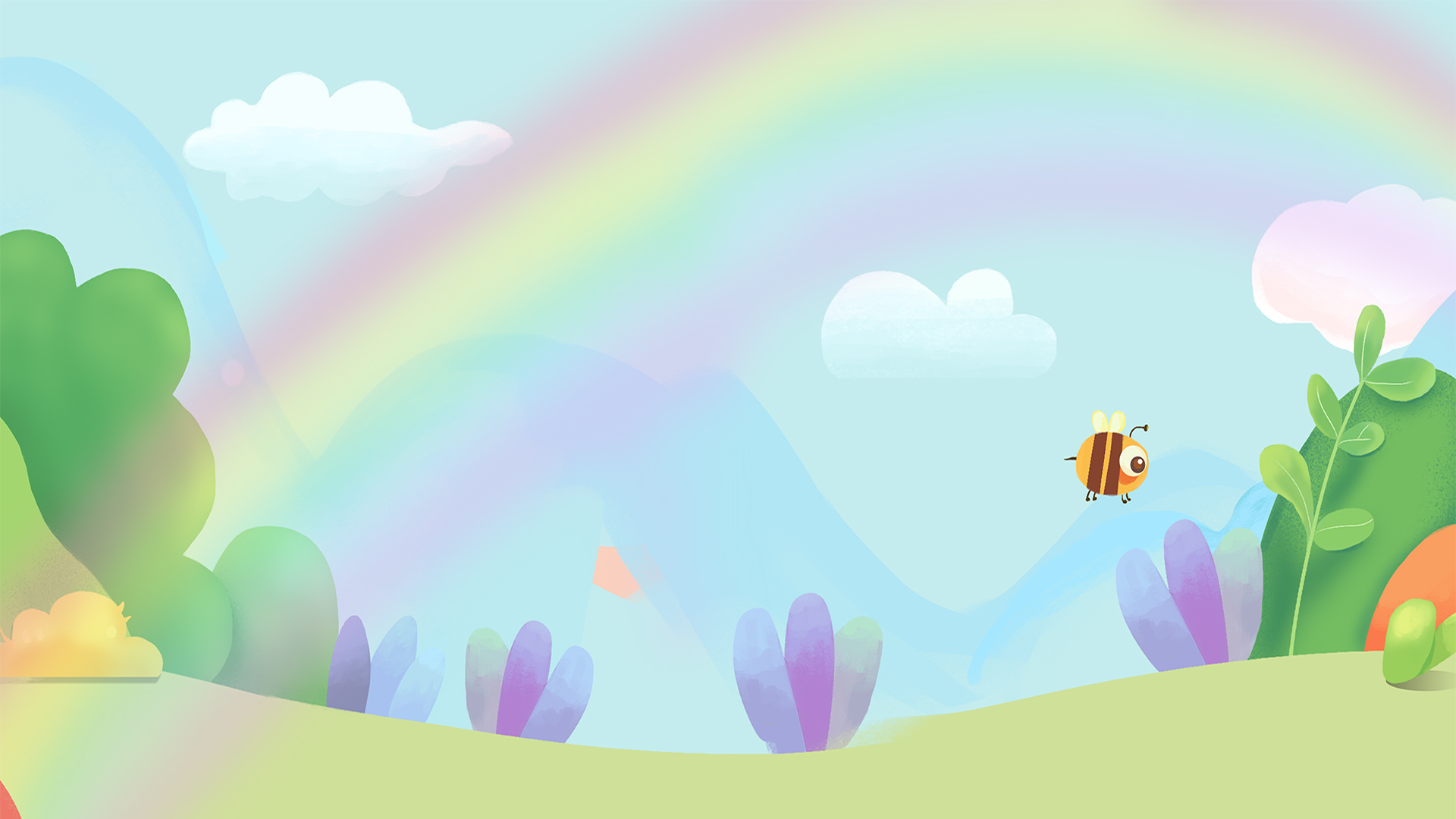 Bài tập 2. Các yếu tố Hán Việt "kì" trong các trường hợp dưới đây tương ứng với nghĩa nào? Hãy hoàn thành bảng sau:
X
X
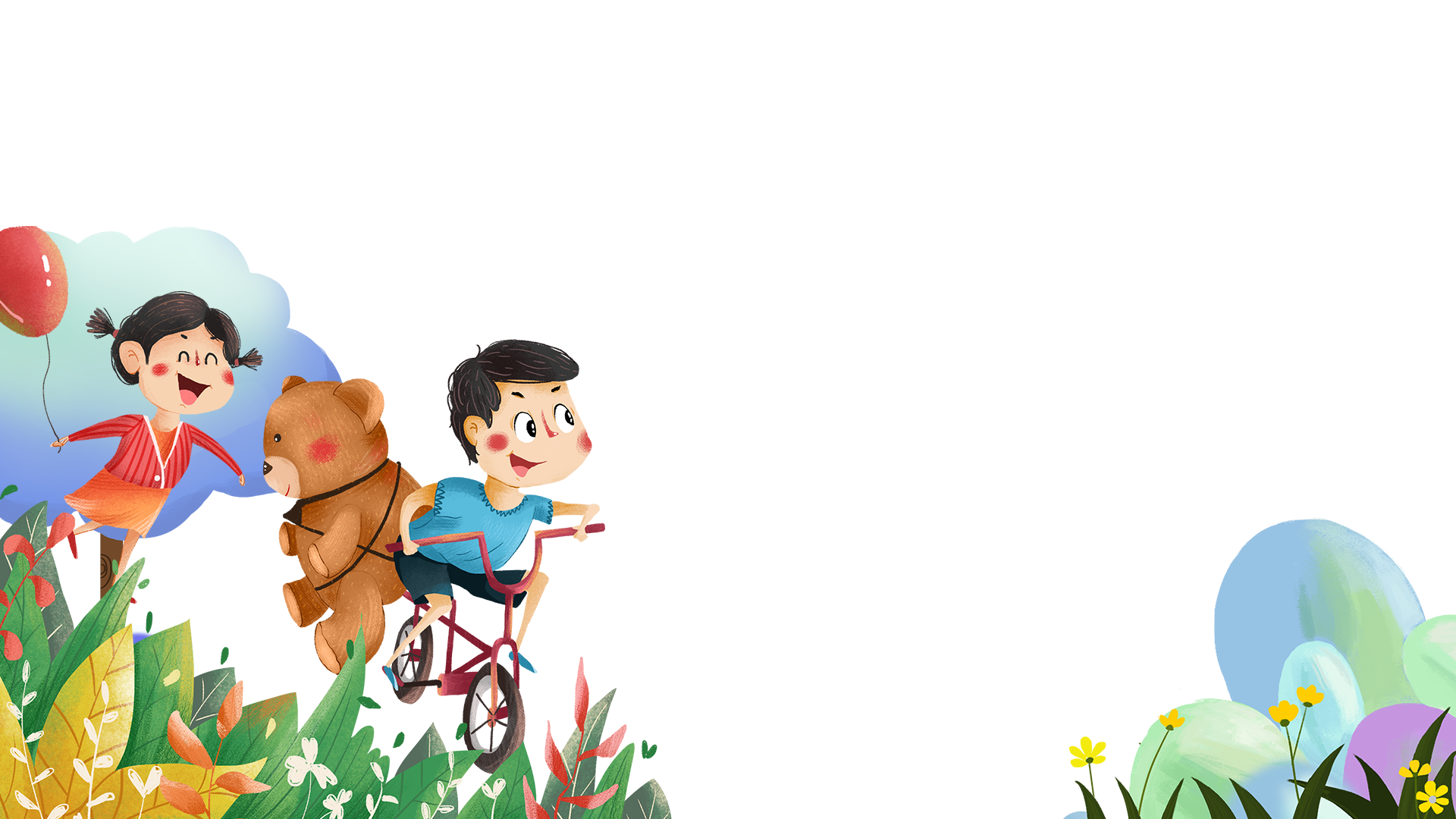 X
X
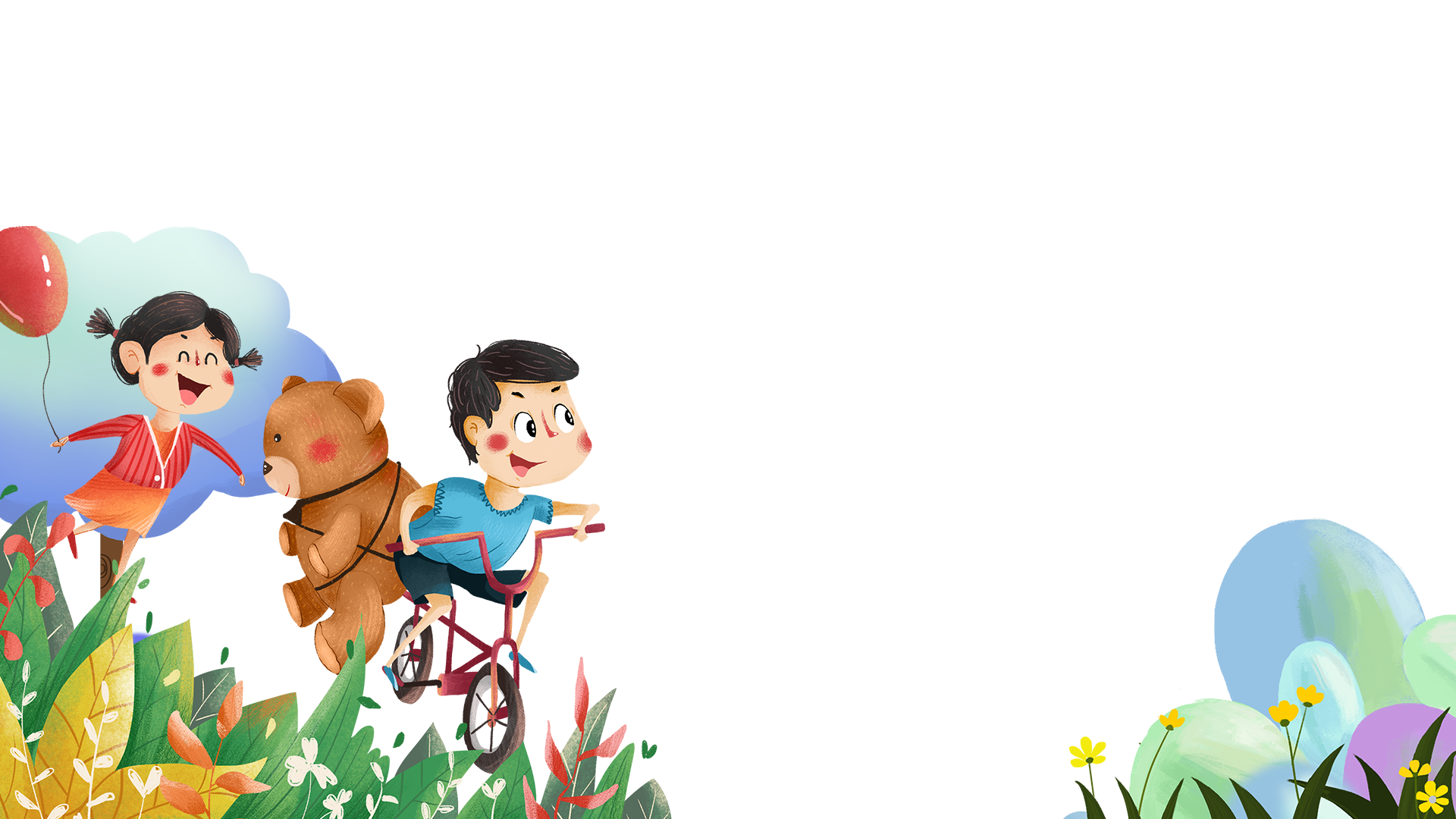 X
[Speaker Notes: Sản phẩm của Xoan Vũ 0983110407]
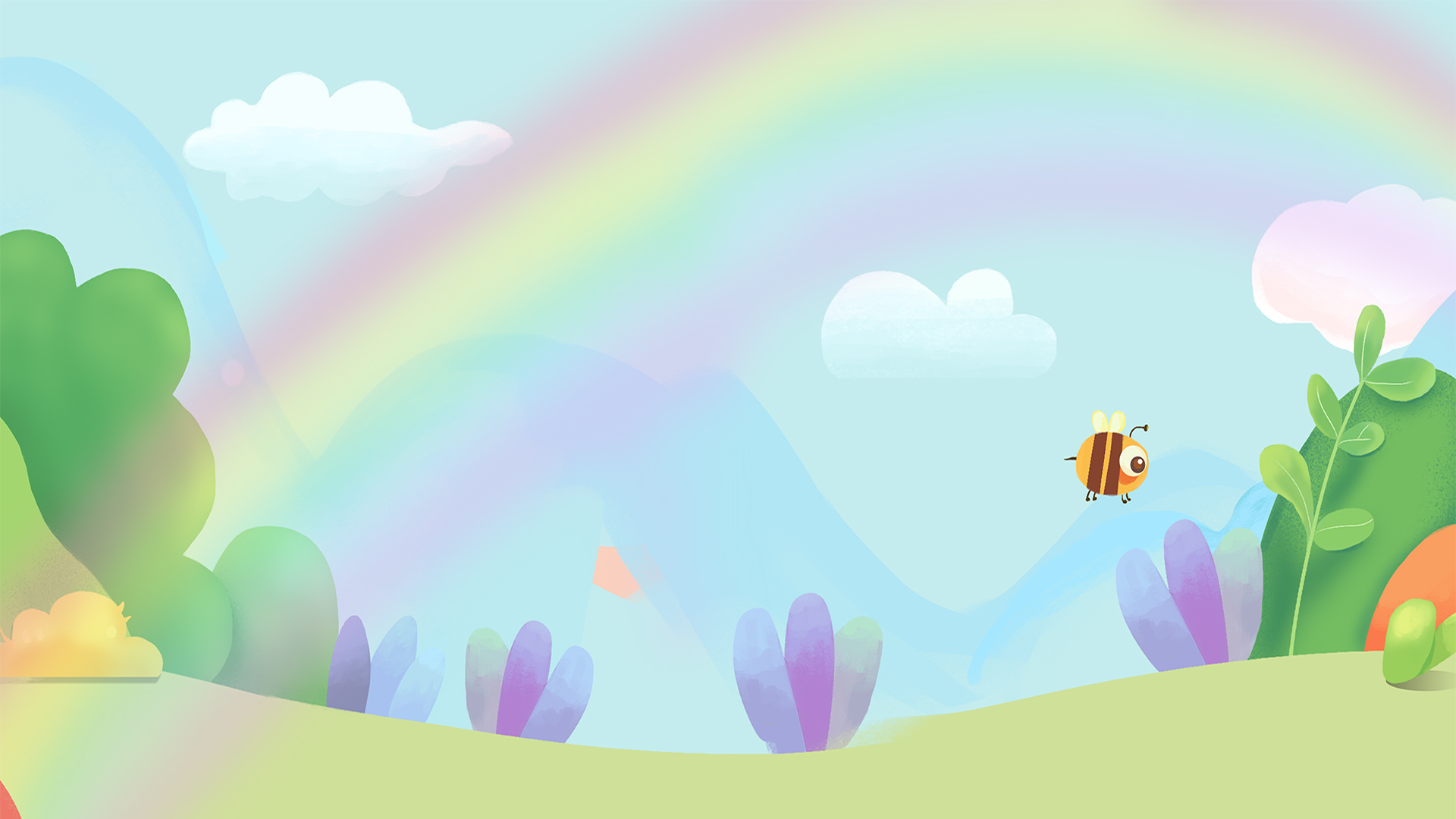 Bài tập 3. Xác đinh nghĩa của từng yếu tố Hán Việt "minh" trong các trường hợp sau bằng cách đánh dấu X vào ô thích hợp
X
X
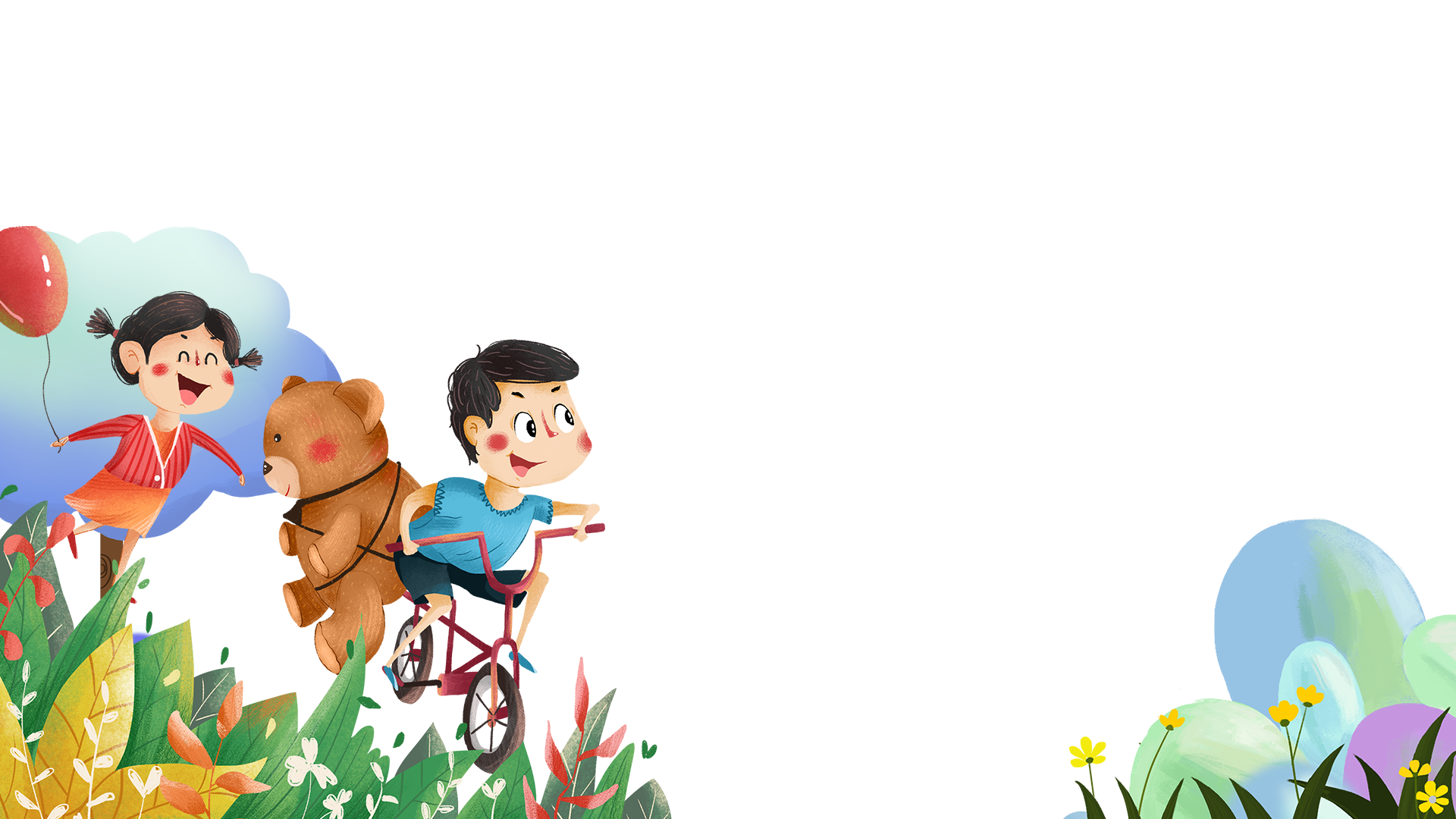 X
X
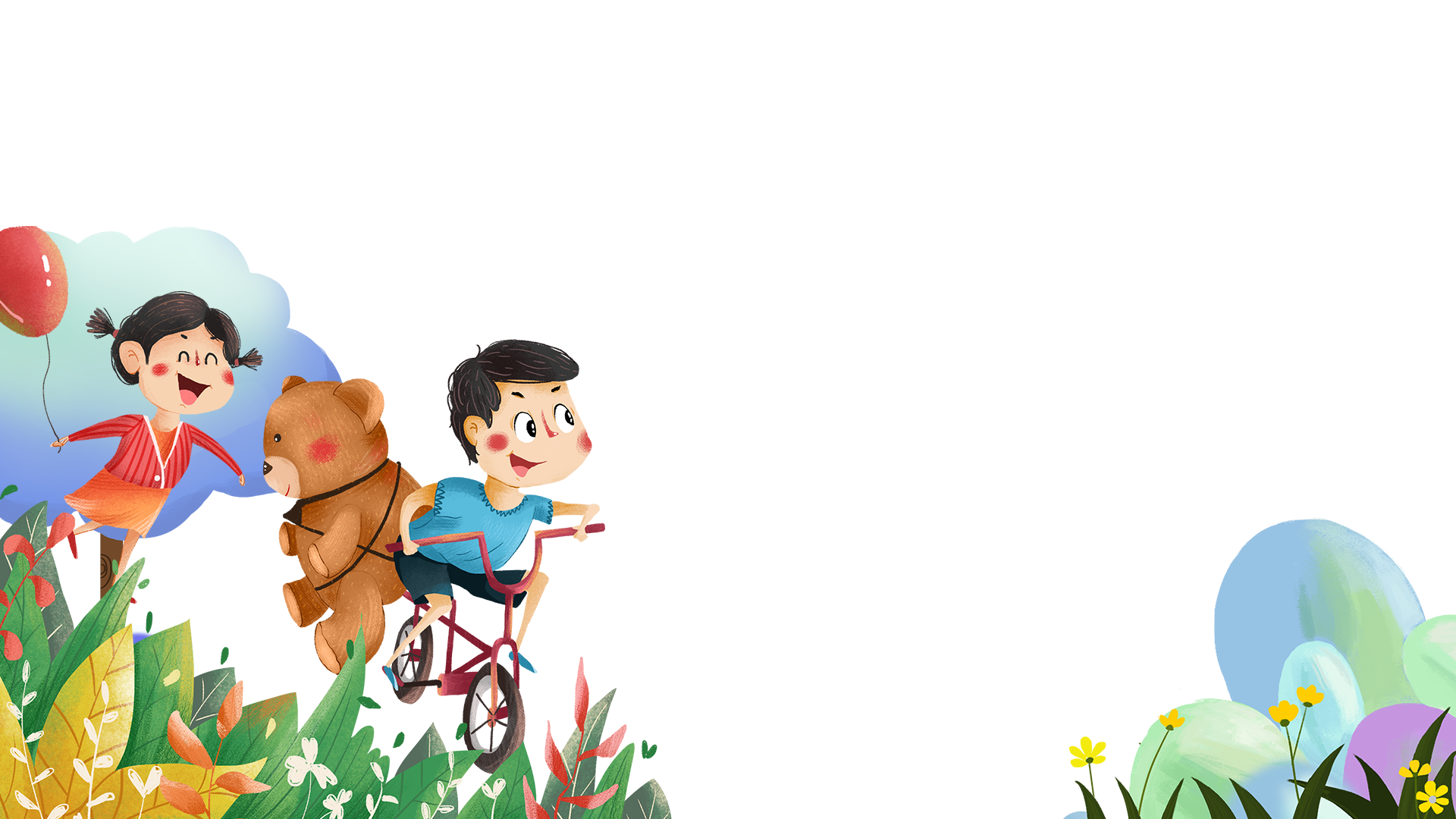 X
Chỉ ra các yếu tố Hán Việt đồng âm khác nghĩa, yếu tố Hán Việt đa nghĩa trong các trường hợp trên.
[Speaker Notes: Yếu tố Hán Việt “minh” trong “minh châu, biện minh, minh mẫn” là yếu tố Hán Việt đa nghĩa với các nghĩa: “sáng; làm cho rõ; sáng suốt”. Trong phần Tri thức Ngữ văn, yếu tố này được định dạng là minh\.
Trong khi đó, yếu tố “minh” trong “thệ hải minh sơn (minh/) và yếu tố “minh” trong “khắc cốt minh tâm” (minhÀ) là các yếu tố Hán Việt đồng âm khác nghĩa.]
TRÒ CHƠI “AI NHANH HƠN”
Viết các từ Hán Việt có chứa yếu tố Hán Việt “phi”
Làm bài tập 4, 5 /SGK trang 75.
 Tìm các yếu tố Hán Việt đồng âm khác nghĩa và yếu tố Hán Việt đa nghĩa. Đặt câu với các yếu tố Hán Việt đó.
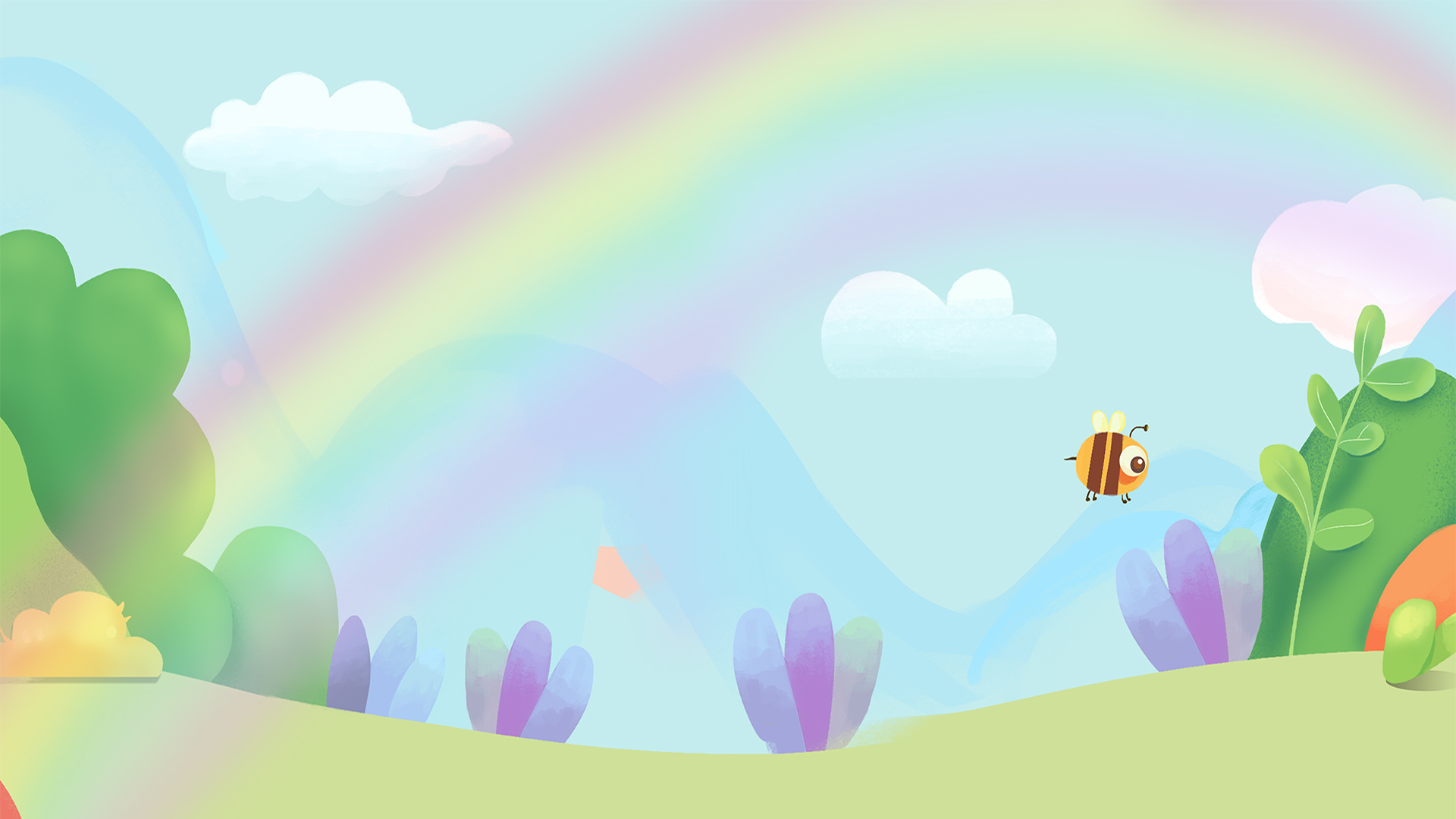 Bài 4
- Là lúc trời vừa hửng sáng, còn gọi là rạng đông hay hừng đông. “Minh” ở đây có nghĩa là “sáng”.
- Là trạng thái tiến bộ về cả vật chất lẫn tinh thần của xã hội loài người, tức là trạng thái phát triển cao của nền văn hoá. “Minh” ở đây mang nghĩa “sáng”.
- “hắc” nghĩa là “đen”, “bạch” nghĩa là “trắng”, “phân” nghĩa là “phân biệt, phân định”, “minh” ở đây mang nghĩa “làm cho rõ”. Như vậy, “hắc bạch phân minh” được hiểu là “phân biệt cho rõ trắng đen”.
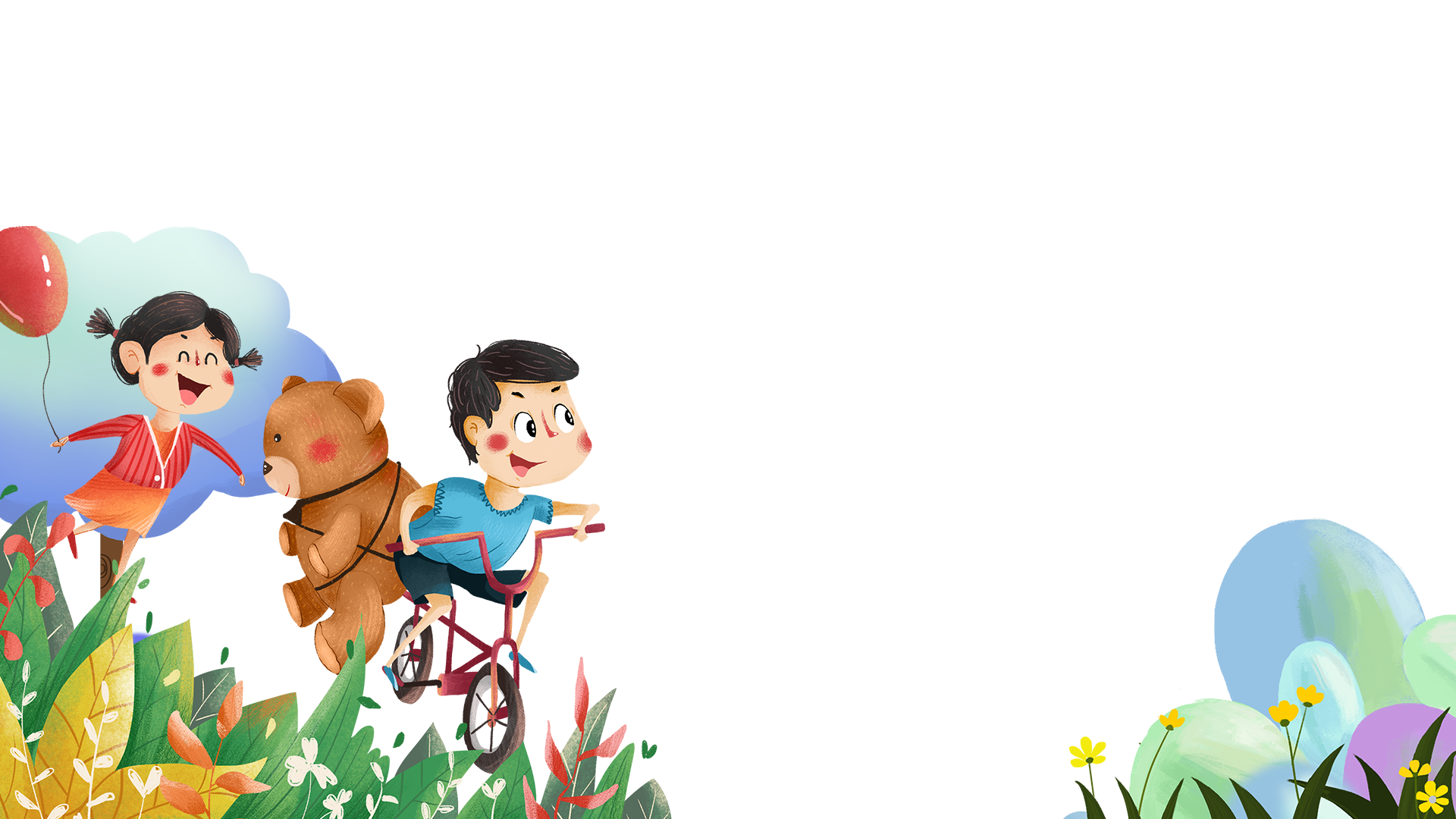 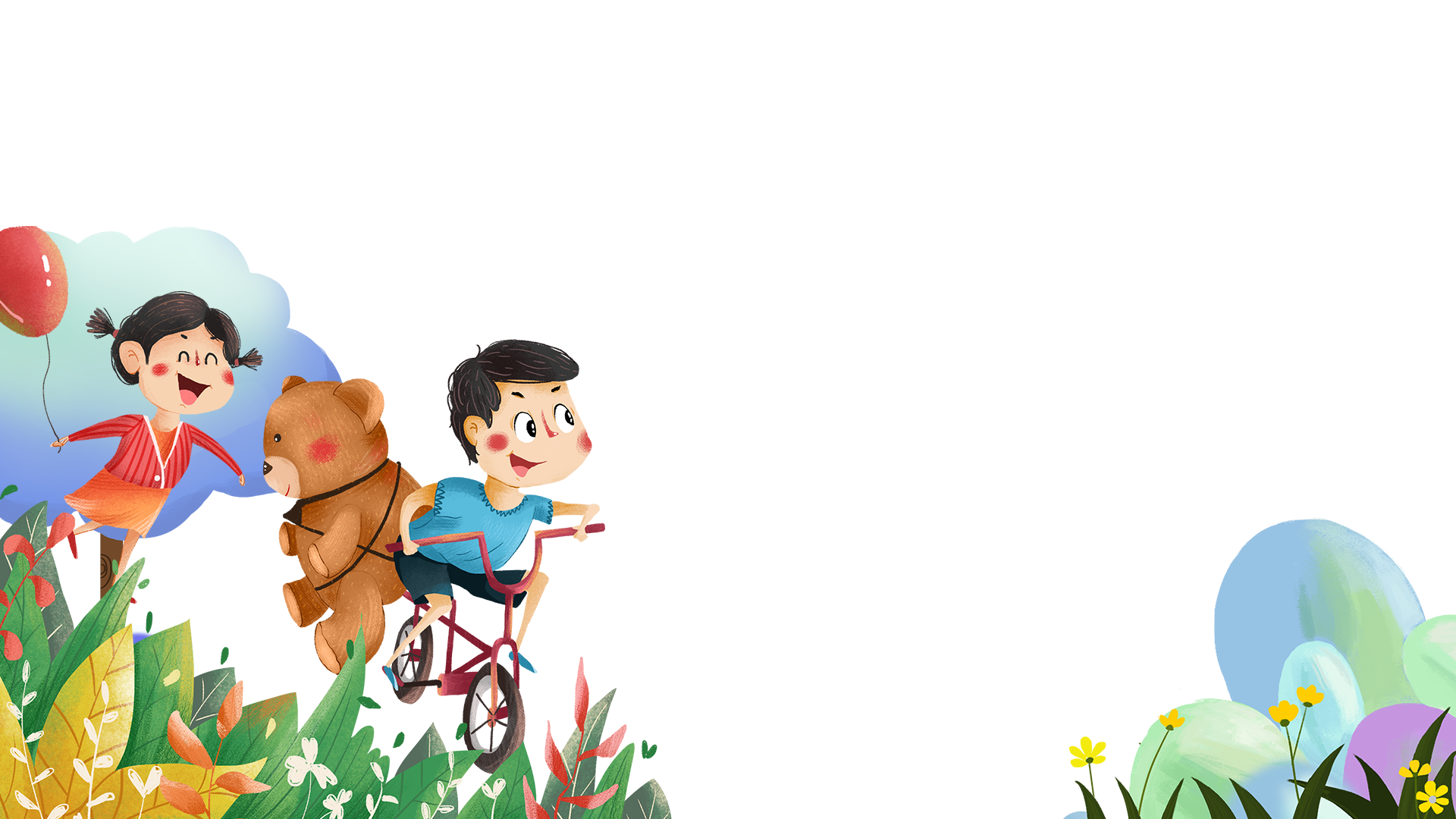 [Speaker Notes: Sản phẩm của Xoan Vũ 0983110407]
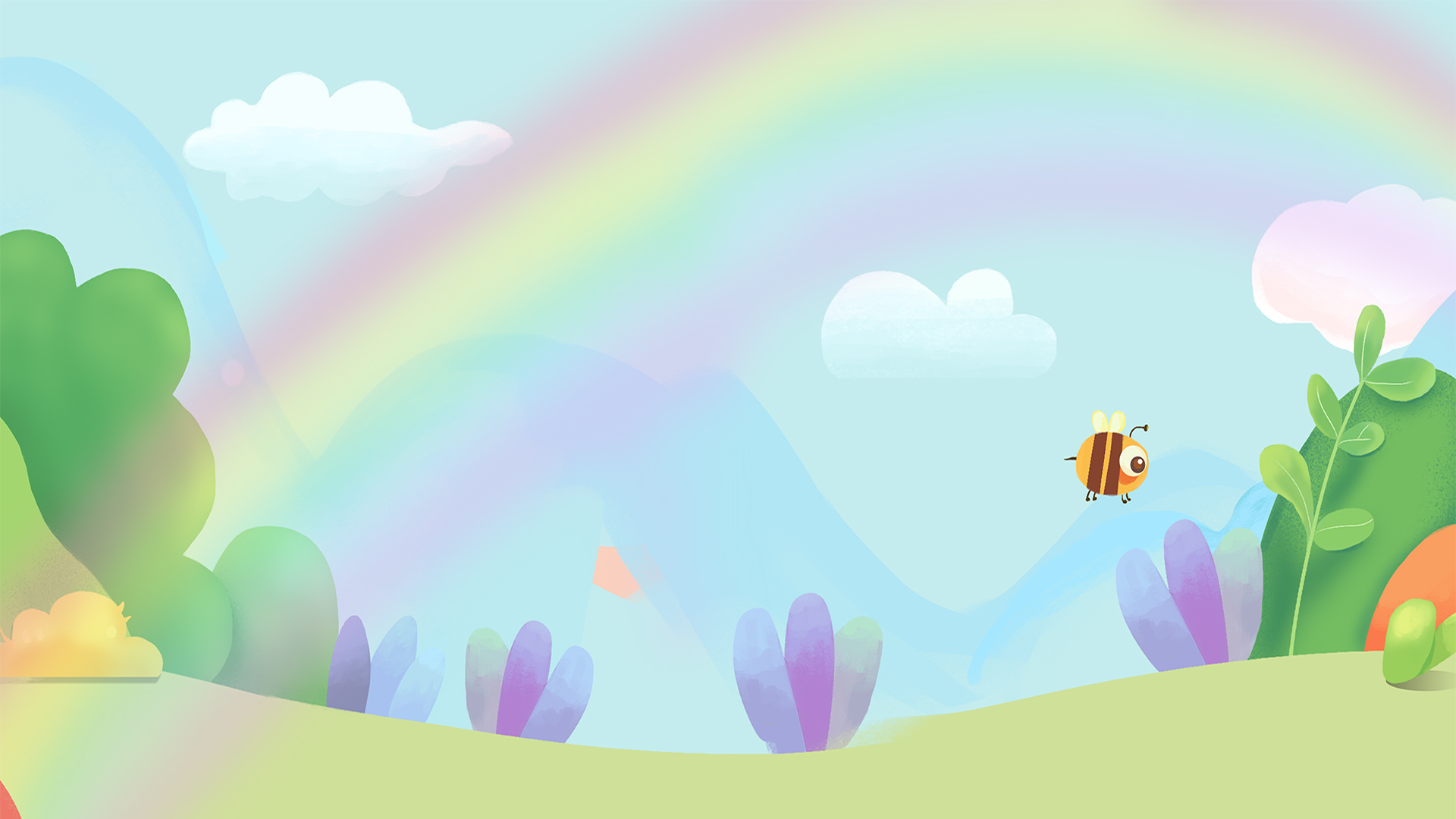 Bài tập 5. Phân biệt ý nghĩa của các cặp từ ngữ Hán Việt sau:
Tương đồng/ đồng thời, Đồng thoại/ đồng dao, Đồng bệnh tương lân/ đồng cam cộng khổ
- Tương đồng/ đồng thời: Cặp từ này mỗi từ đều mang yếu tố “đồng” có nghĩa “cùng, cùng nhau”. “Tương đồng” nghĩa là “giống nhau”, “đồng thời” nghĩa là “cùng một lúc”.
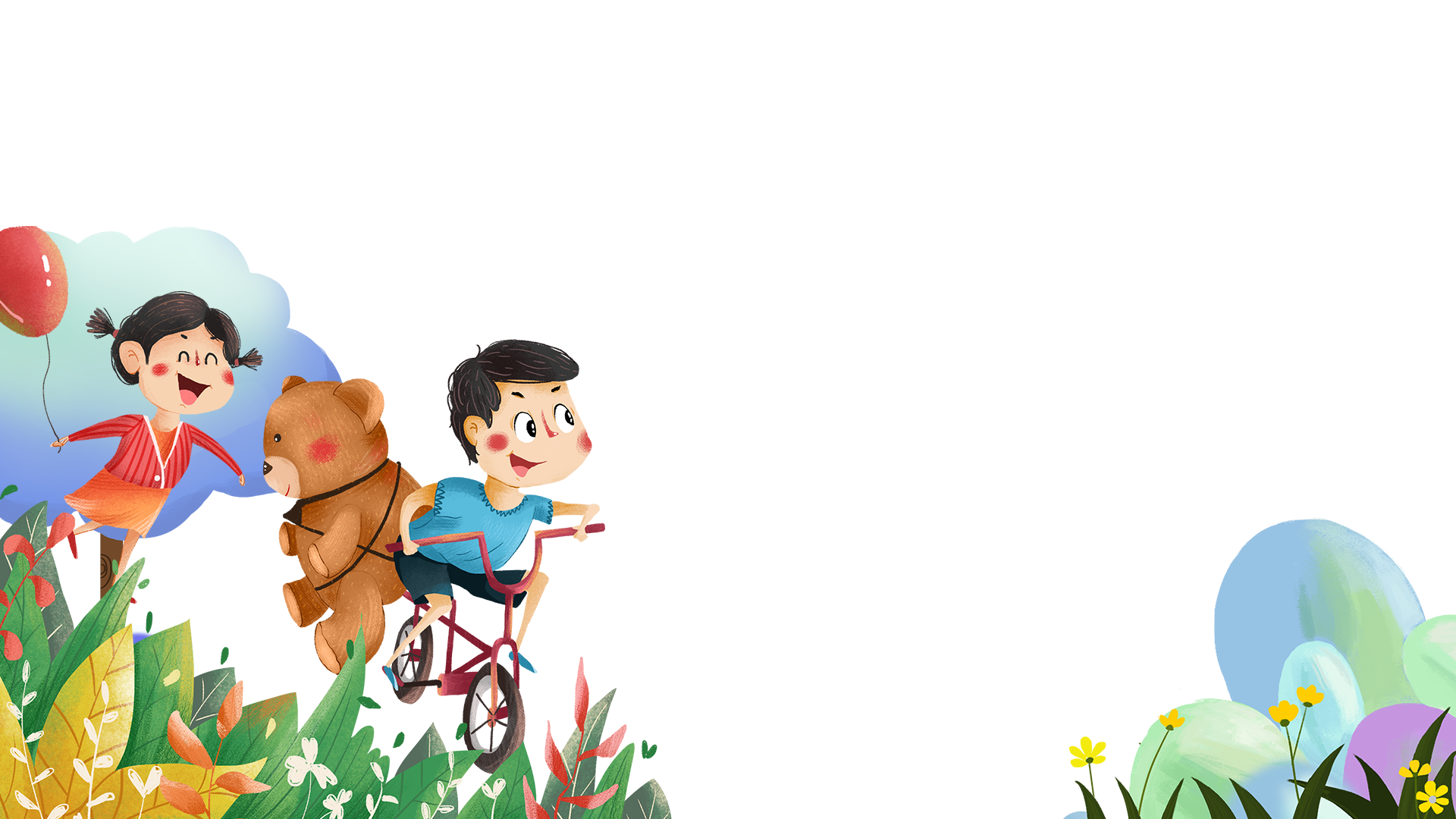 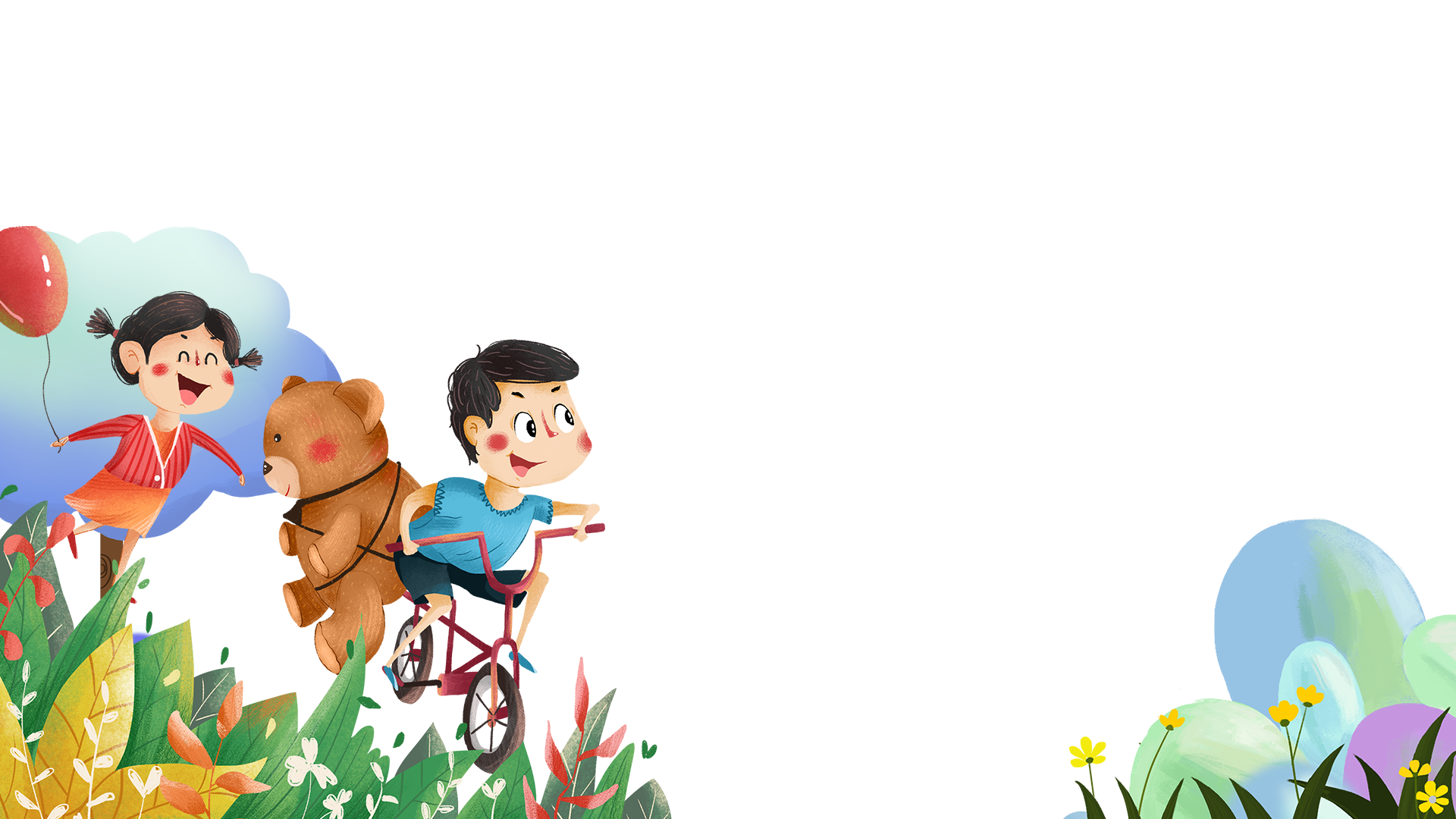 [Speaker Notes: Sản phẩm của Xoan Vũ 0983110407]
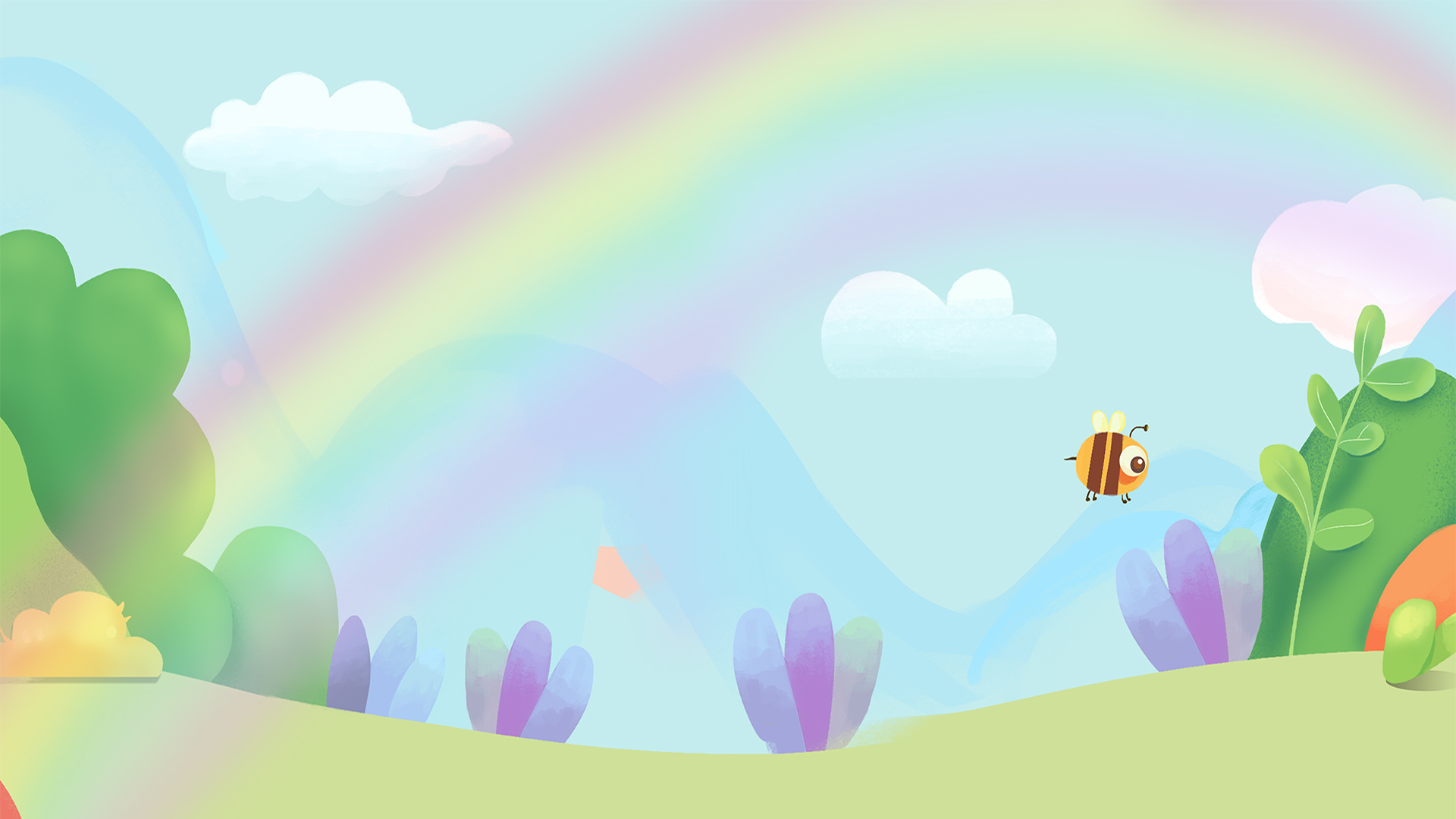 - Đồng thoại/ đồng dao: Cặp từ này mỗi từ đều mang yếu tố “đồng” có nghĩa “đứa trẻ”. “Đồng thoại” để chỉ truyện viết cho trẻ em nói chung, “đồng dao” để chỉ những bài hát, thơ ca dân gian truyền miệng của trẻ em.
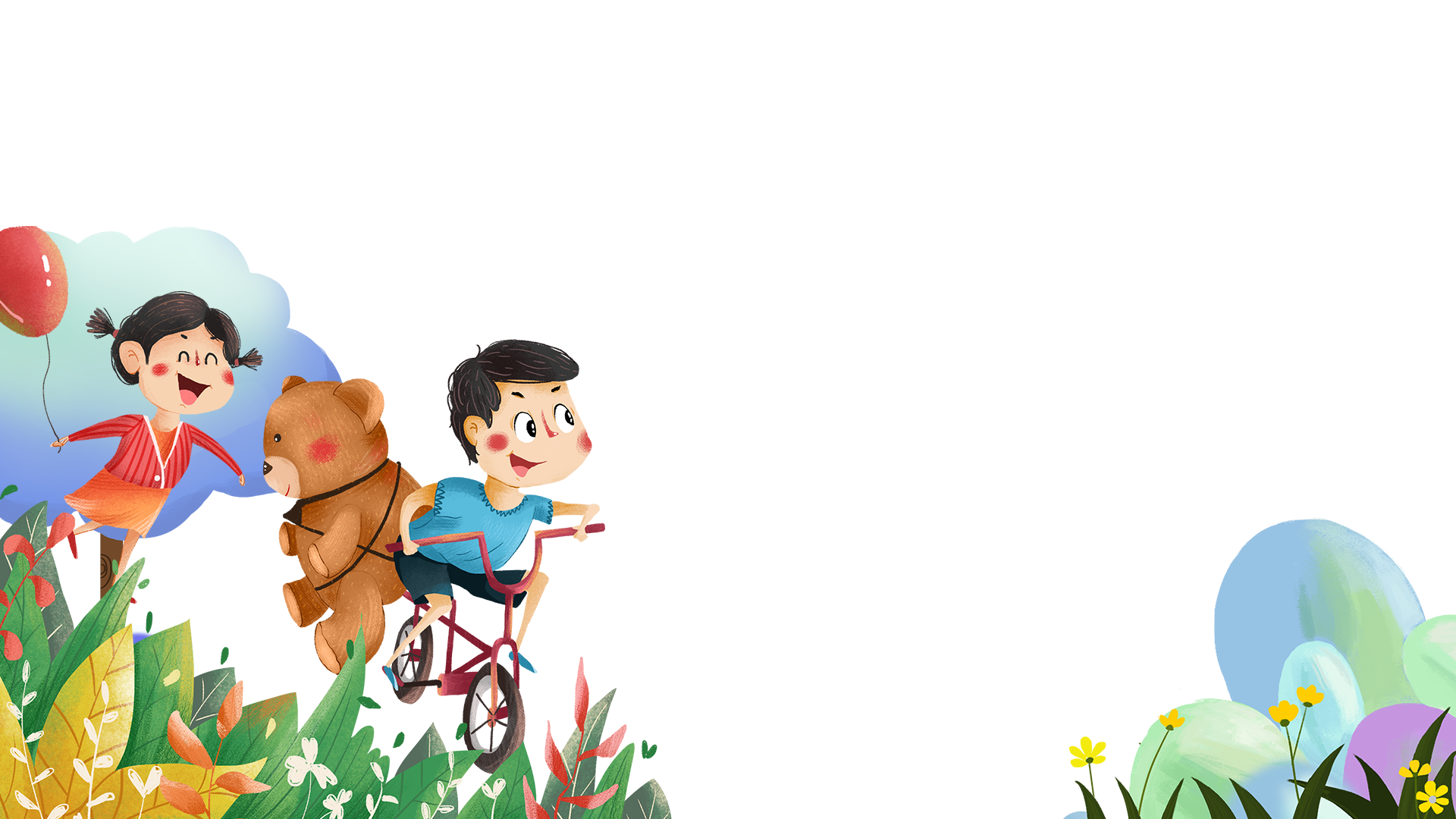 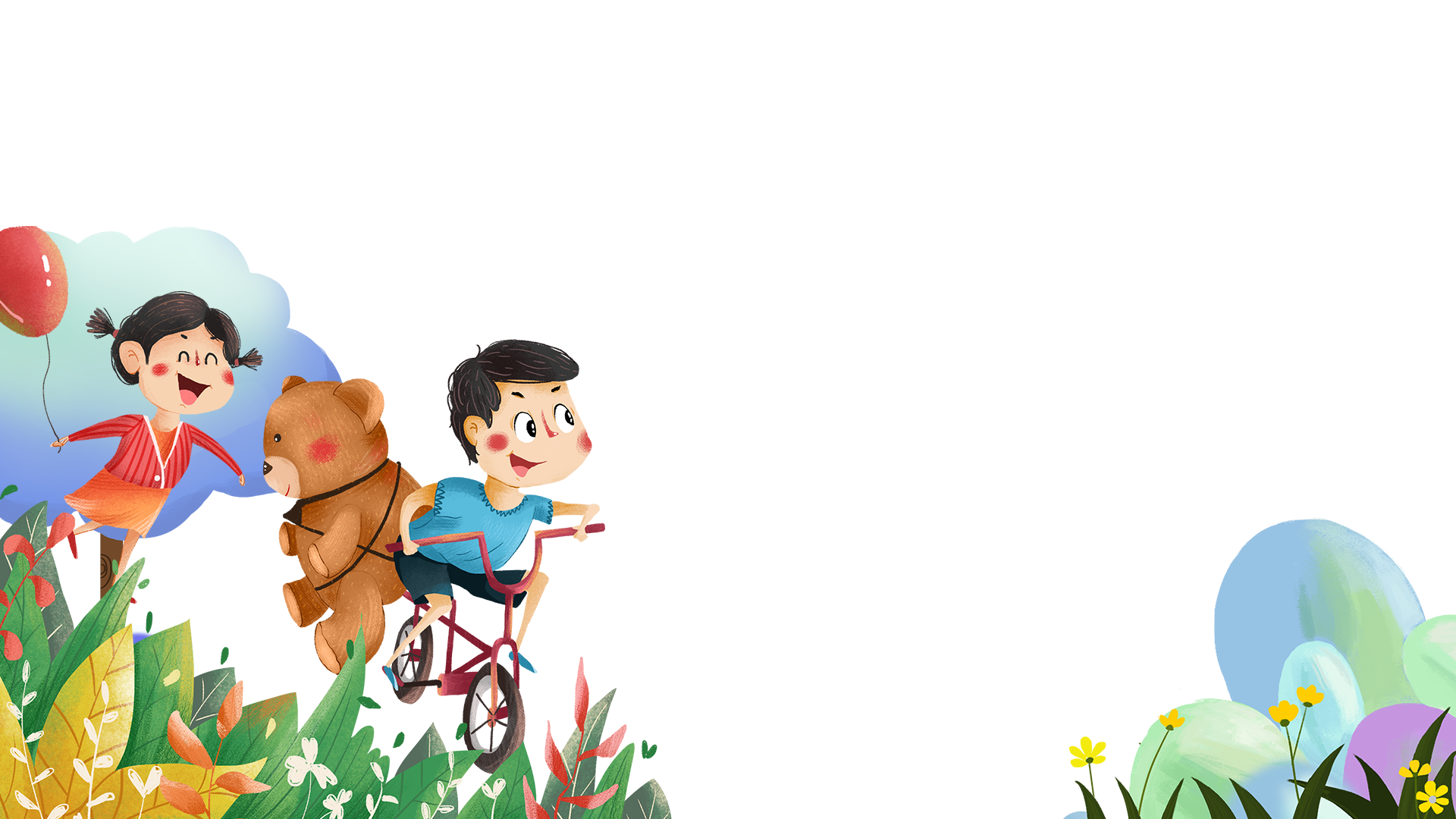 [Speaker Notes: Sản phẩm của Xoan Vũ 0983110407]
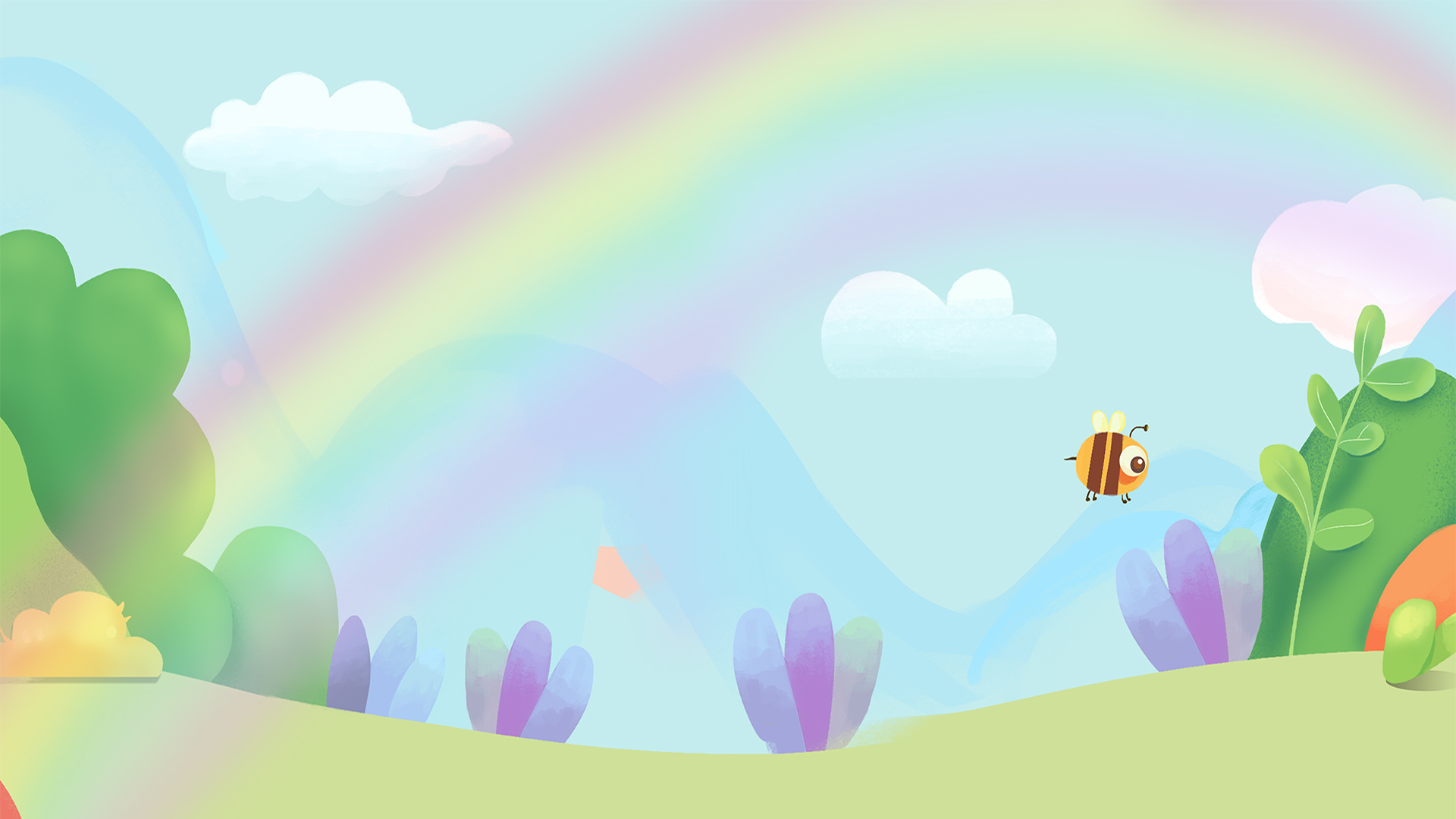 - Đồng bệnh tương lân/ đồng cam cộng khổ: Cặp từ ngữ này mỗi từ đều mang yếu tố “đồng” có nghĩa “cùng, cùng nhau”. “Đồng bệnh tương lân” (hay “đồng bệnh tương liên”) có nghĩa đen là “cùng có bệnh (giống nhau) thì thương xót lẫn nhau”, nghĩa bóng là khi người ta ở cùng một hoàn cảnh giống nhau thì người ta thông cảm với nhau, hiểu cho nhau. “Đồng cam cộng khổ” có nghĩa đen là “cùng hưởng vị ngọt, cùng nếm vị đắng”, nói rộng ra là khi vui sướng cũng như lúc khó khăn đều luôn cận kề sát cánh, chia sẻ cùng nhau, trong mọi hoàn cảnh đều có nhau.
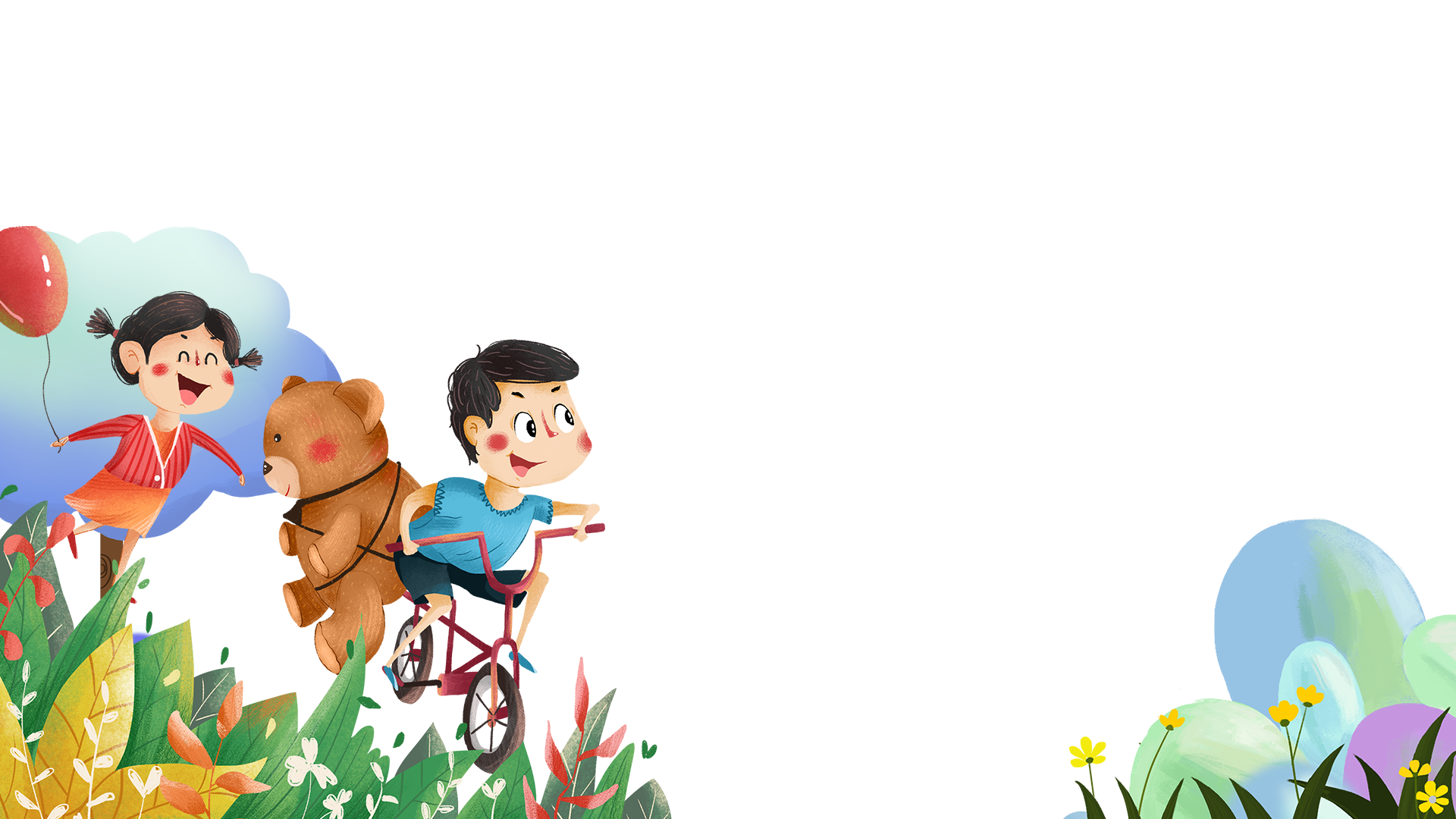 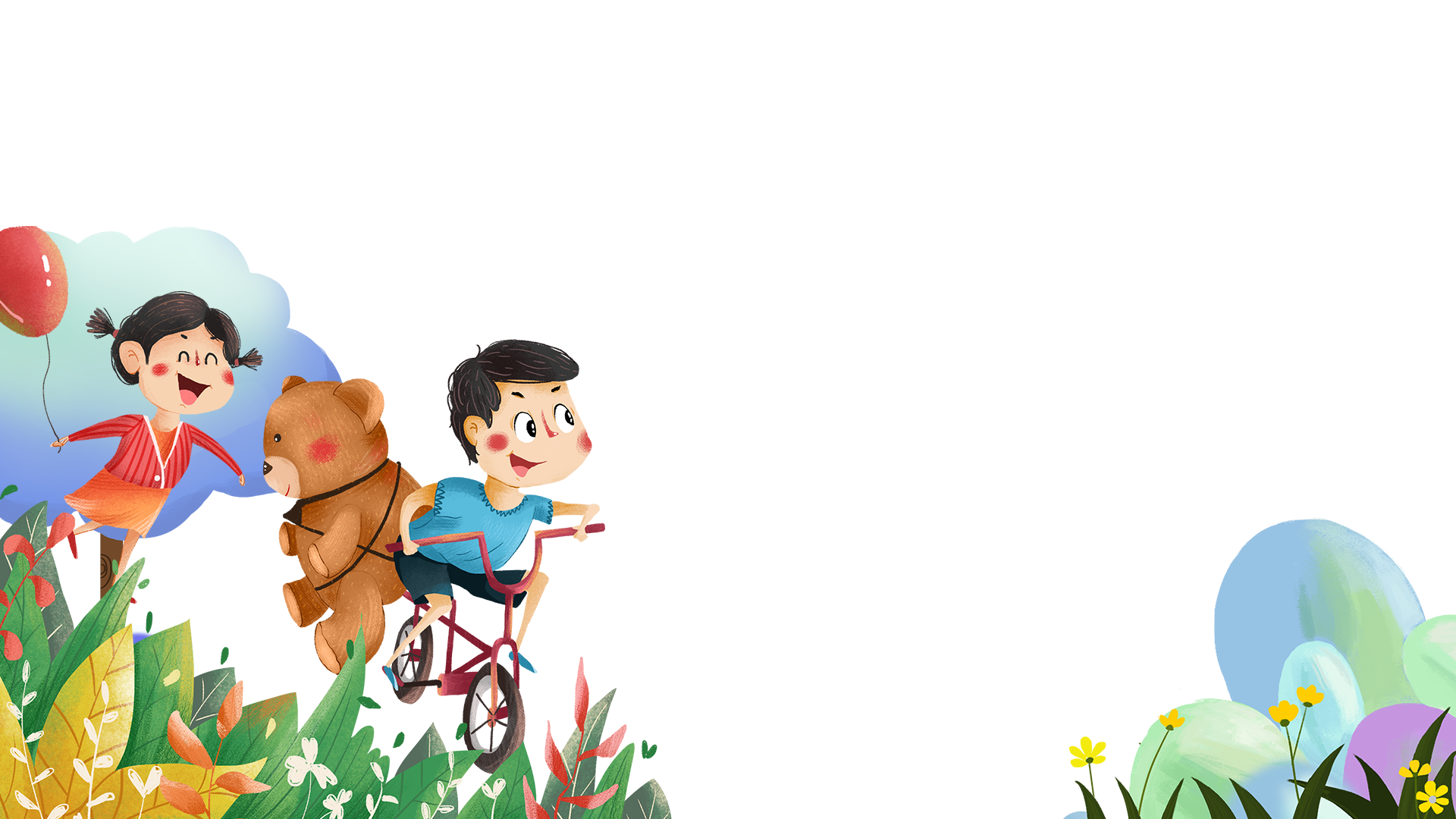 [Speaker Notes: Sản phẩm của Xoan Vũ 0983110407]